DIAGNOSTIKA
DNA
RNA
SESTŘIH
„SEKV. EXONŮ“
EXPRESE
NEPŘÍMÁ
analýza mikrosatelitů
PŘÍMÁ
SCORING
Restrikční analýza PCR produktu
Hybridizace PCR produktu s alelově specifickými oligonukleotidy
detekce variant pomocí sond
ARMS
MLPA
Triplet Primed PCR
SCANNING
analýza teploty tání (SYBR Green)
sekvenování
DIAGNOSTIKA
DNA
RNA
SESTŘIH
„SEKV. EXONŮ“
EXPRESE
NEPŘÍMÁ
analýza mikrosatelitů
PŘÍMÁ
SCORING
Restrikční analýza PCR produktu
Hybridizace PCR produktu s alelově specifickými oligonukleotidy
detekce variant pomocí sond
ARMS
MLPA
Triplet Primed PCR
SCANNING
analýza teploty tání (SYBR Green)
sekvenování
FRAGMENTAČNÍ ANALÝZA
velikostní separace molekul DNA•princip – podobný klasické ELFO (místo gelu polymer + užití fluorescenčního značení)•příprava fluor. značených fragmentů → kapilární ELFO (příprava fragmentů je nejvariabilnější částí)
FRAGMENTAČNÍ ANALÝZA
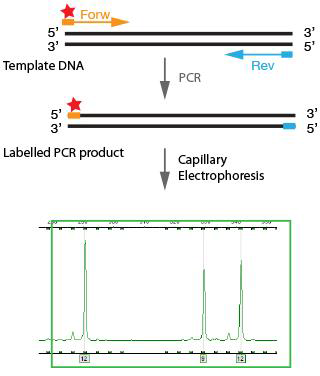 umožňuje analyzovat produkty 
     předcházejících reakcí
•  společně s produkty v kapiláře 
     analyzován i hmotnostní standard → 
     umožňuje určit velikost (počet bp)
•   produkty i hm. standard musí být 
     fluorescenčně značeny
•   různé fluorescenční značky 
     – nutné vybrat kombinace 
     s nepřekrývajícími se spektry
                                                                                                                                                                                                                                                            https://www.cogentech.it/DNA-sequencing-technical-details.php
HMOTNOSTNÍ STANDARD
obsahuje fluorescenčně značené fragmenty o definované délce (bp)
      Electropherogram of the GeneScan™ – 600 LIZ® Size Standard                                                                                                                                                                                                                                                            https://www.cogentech.it/DNA-sequencing-technical-details.php
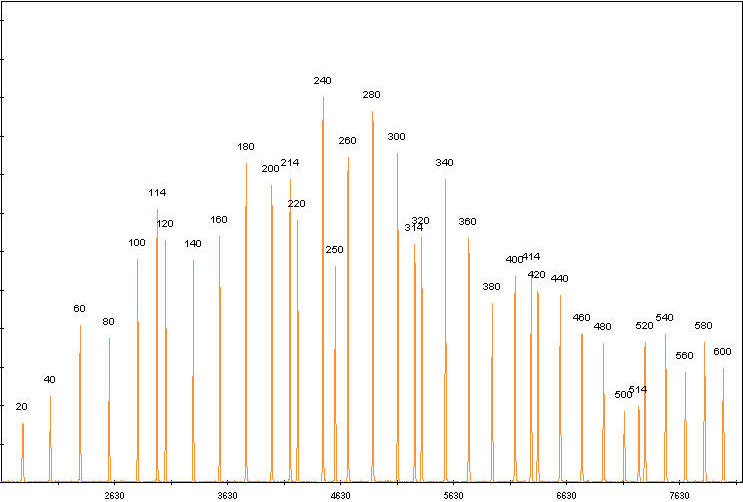 FRAGMENTAČNÍ ANALÝZA
velikost fragmentů PCR produktů je určena vzhledem k fragmentům hm. standardu 
→ zjištěná velikost je relativní 
•odpovídá daným podmínkám analýzy 
→ nelze srovnávat mezi sebou u různých strojů, podmínek 
•pokud zachováme podmínky 
– stroj, kapilára, standard aj. – výsledky by měly být srovnatelné 
•plochu/výšku píků lze srovnávat pouze, 
pokud jsou značeny stejnou značkou (intenzita značek se může lišit!)
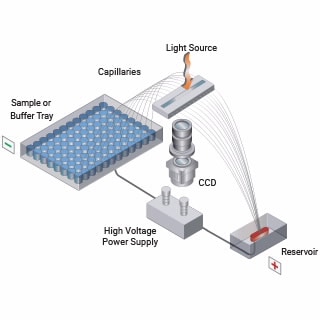 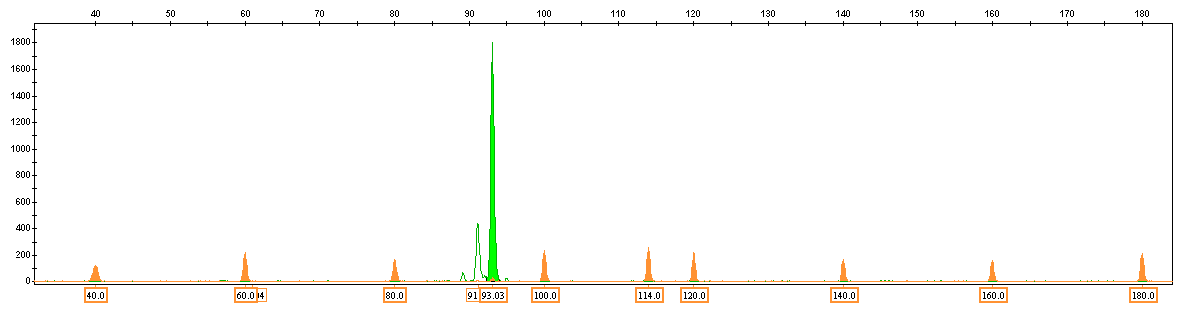 METODA MLPA
MLPA = Multiplex Ligation-Dependent Probe Amplification
•založena na kvantitativní multiplexní PCR
•princip – amplifikace sond závislá na ligaci
•účel – detekce relativního počtu kopií specifických sekvencí
 (nejčastěji v porovnání se standardním kontrolním vzorkem) 
→ identifikace genomických změn, především rozsáhlejších delecí/duplikací 
  v rámci genů nebo chromozomů
•další aplikace – stanovení SNP, metylace v promotorové oblasti
METODA MLPA
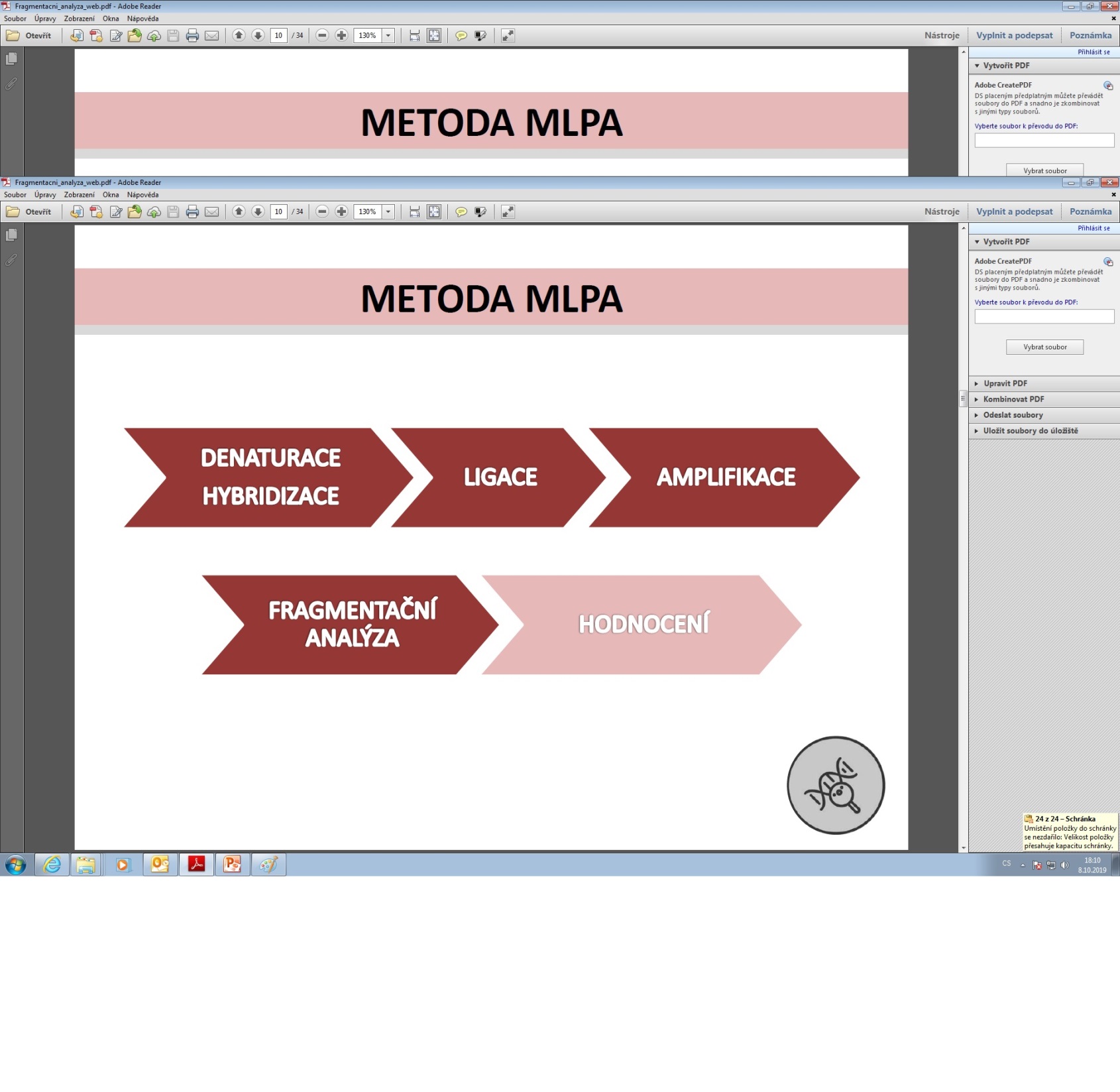 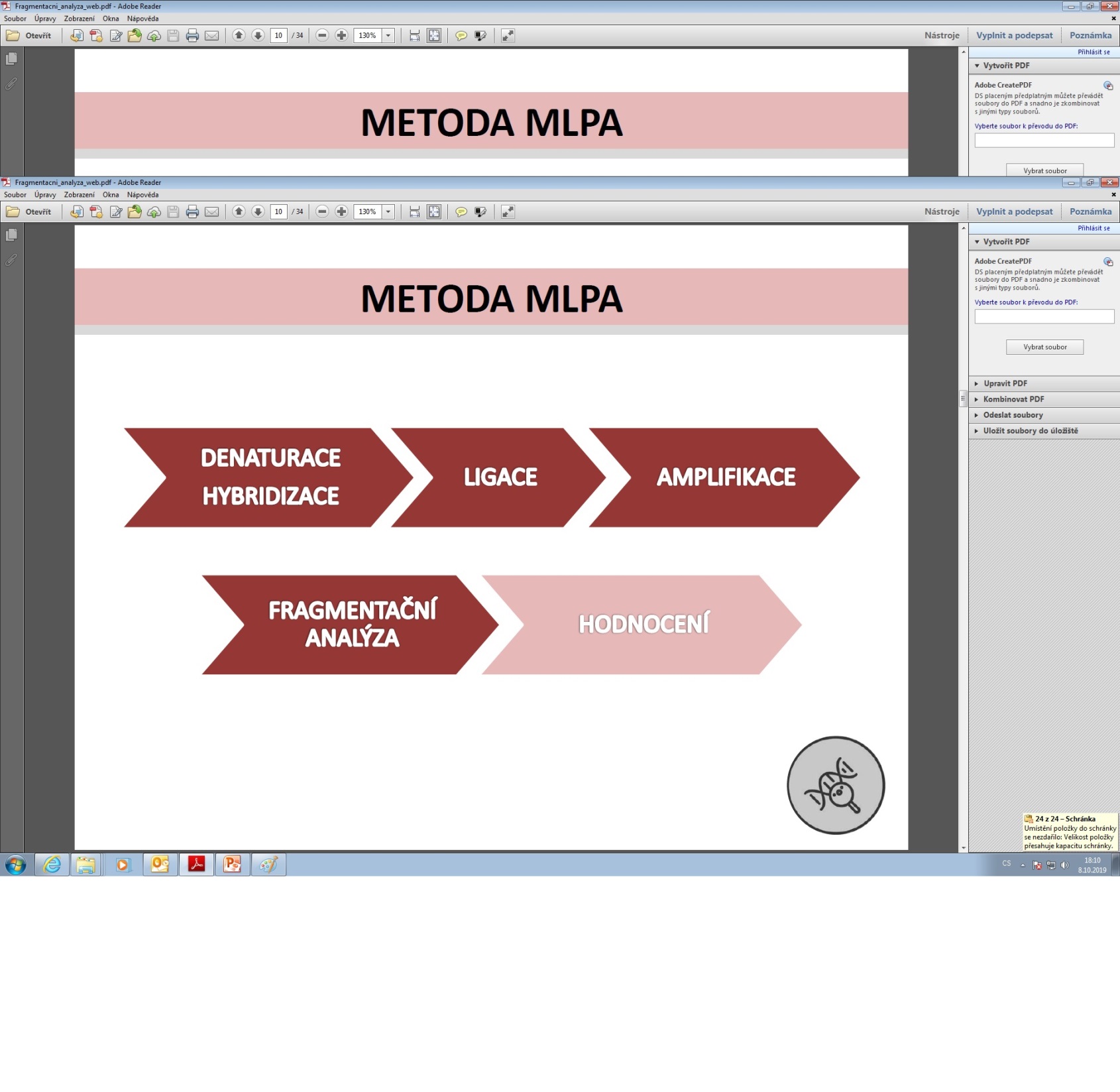 MLPA SONDY
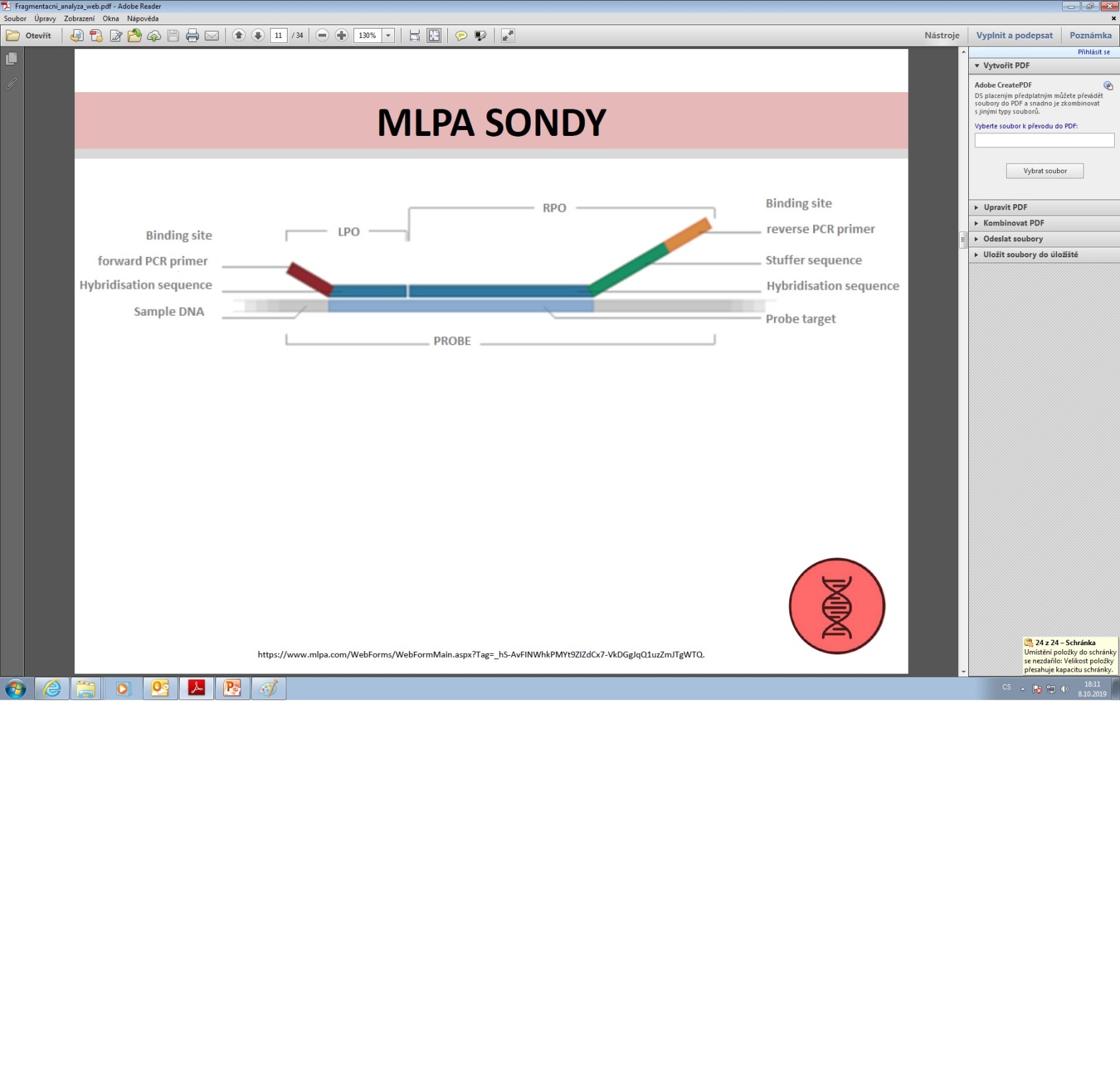 1. DENATURACE/HYBRIDIZACE
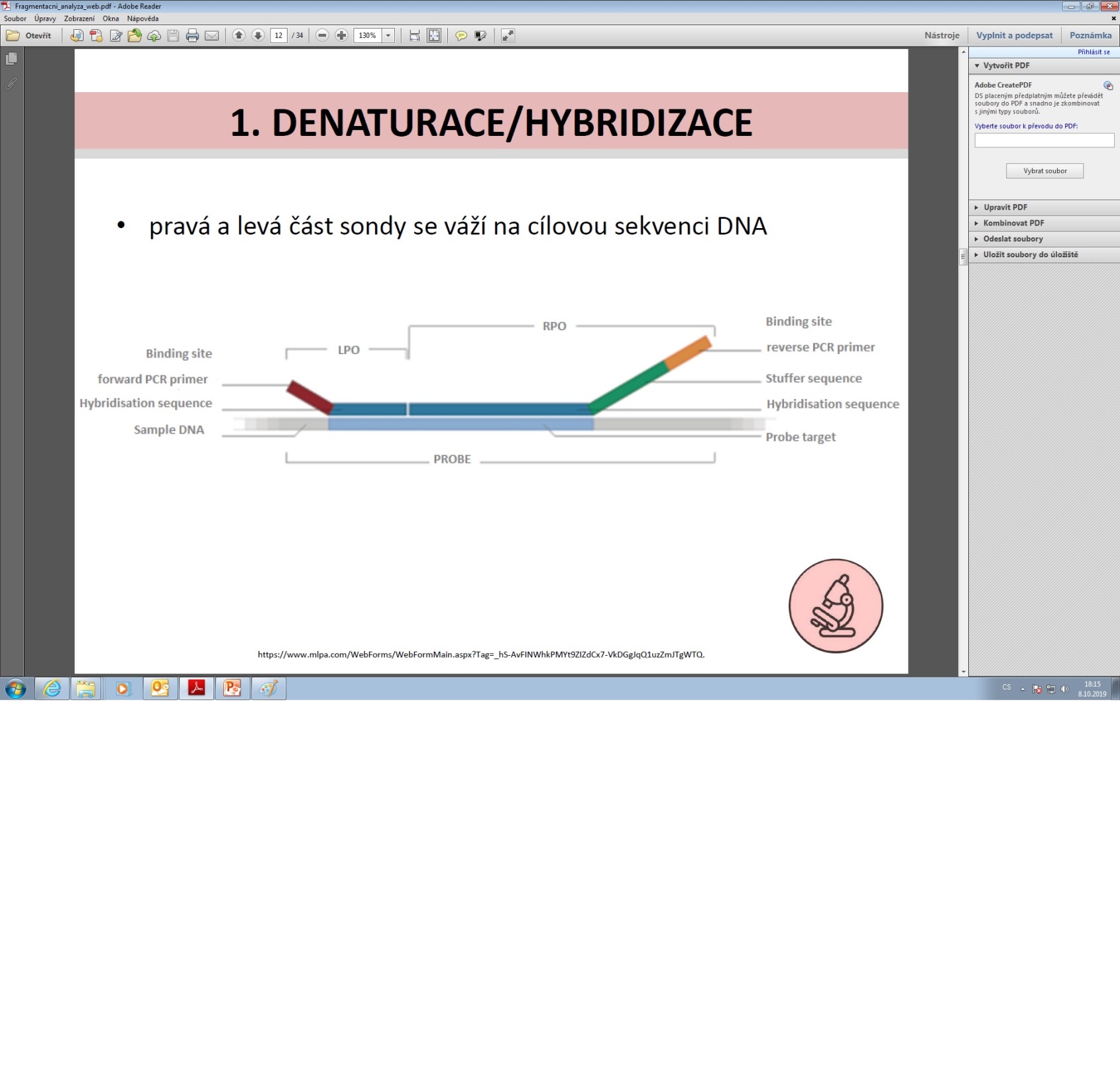 2. LIGACE
nahybridizované části sondy jsou spojeny ligázou
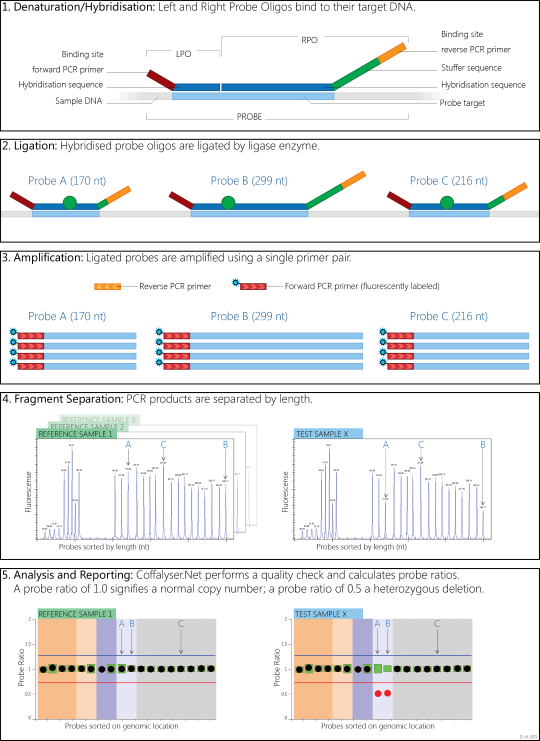 3. AMPLIFIKACE
•ligované sondy jsou amplifikovány pomocí univerzálního páru primerů
 !amplifikují se sondy, ne zkoumaná DNA!
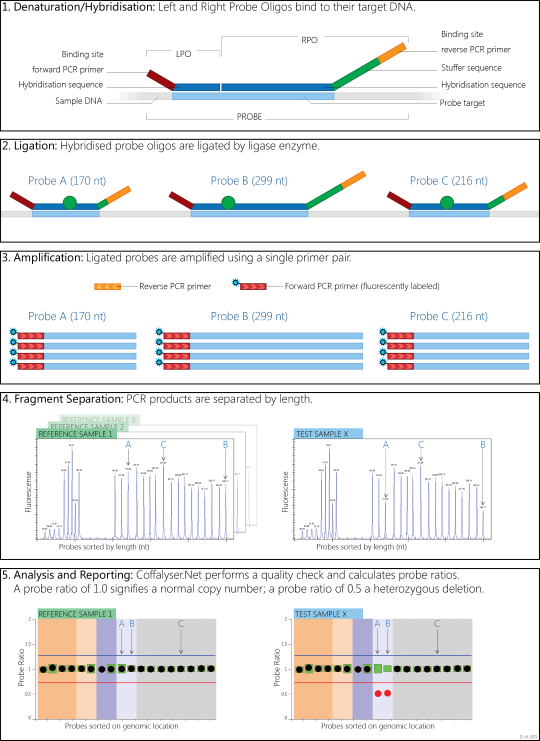 4. FRAGMENTAČNÍ ANALÝZA
•fluorescenčně značené produkty jsou separovány kapilární elektroforézou dle své délky (počtu nt)
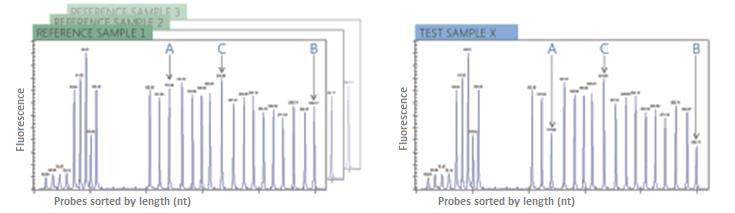 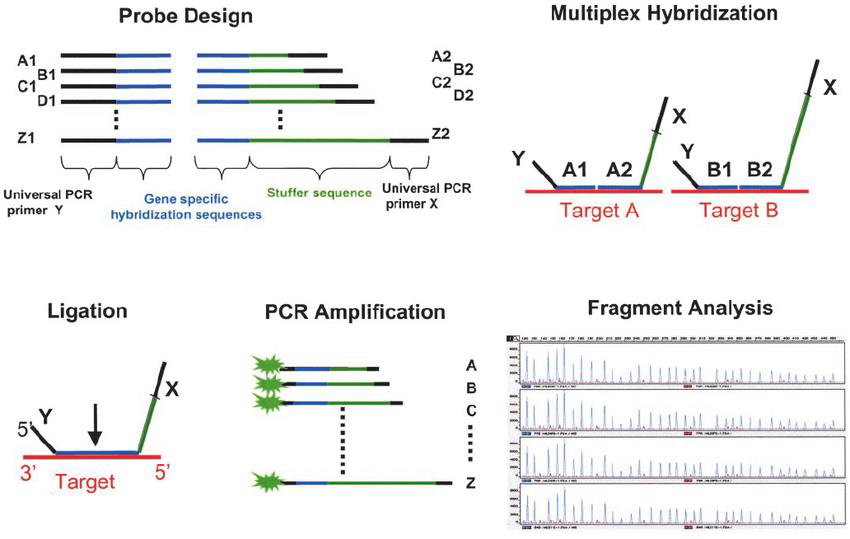 ANALÝZA VÝSLEDKŮ
•výška výsledného vrcholu daného amplikonu odpovídá relativnímu počtu kopií cílové sekvence
•výsledky je možné hodnotit okometricky nebo pomocí SW Coffalyser.Net
•dávány do poměru sondy reference a testovaného vzorku
1 = standardní počet kopií
0,5 = heterozygotní delece
1,5 = heterozygotní duplikace (u genů na autozomech)
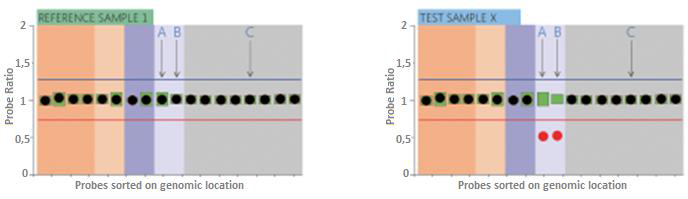 VÝHODY MLPA
multiplex – detekuje změny počtu kopii až 50 specifických sekvencí v jedné PCR reakci
•dokáže odlišit sekvence lišící se v jediném nukleotidu
•vyžaduje minimum DNA (20 ng (3000 buněk))
•identicky protokol pro různé aplikace
•všechny potřebné reagence jsou součástí kitu
•nezbytné vybavení bývá běžnou součástí všech molekulárně biologických laboratoří
NEVÝHODY MLPA
detekuje jenom změny v relativním množství – neodliší například diploidní a triploidní buňky
•vysoka citlivost na kontaminaci reakce
•nutnost mít minimálně 50% buněk nesoucích danou přestavbu
•časově náročná a obtížná výroba vlastních sond (komerčně však dostupná řada sond)
•SNP v místě ligace můžou vest k falešným výsledkům (výsledek ověřit jinou metodou nebo pomocí sekvenace vyloučit přítomnost SNP)
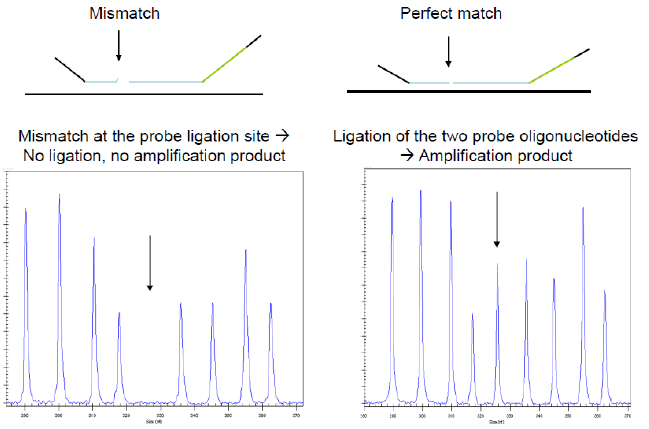 DUCHENNOVA SVALOVÁ DYSTROFIE (DMD)
progredující svalová slabost – kosterní– srdeční a dýchací svaly
•vyskytuje se s frekvencí 1:3000 narozených chlapců
•klinický obraz
•zpočátku bezpříznakové onemocnění – vývoj probíhá několik měsíců standardně
•kolem 2.-6. roku – nástup příznaků (problémy s chůzí, vstáváním aj.)
•postupný rozvoj myopatie dolních končetin (pozorujeme tzv. Gowersovo znamení; „kachní chůze“)
•kolem 12. roku – upoutání na invalidní vozík
•postižení dalších skupin kosterního svalstva
•postižení svalu srdečního (→ srdeční selhání), postižení plicních svalů (→ umělá plicní ventilace)
•kolem 30. roku – smrt
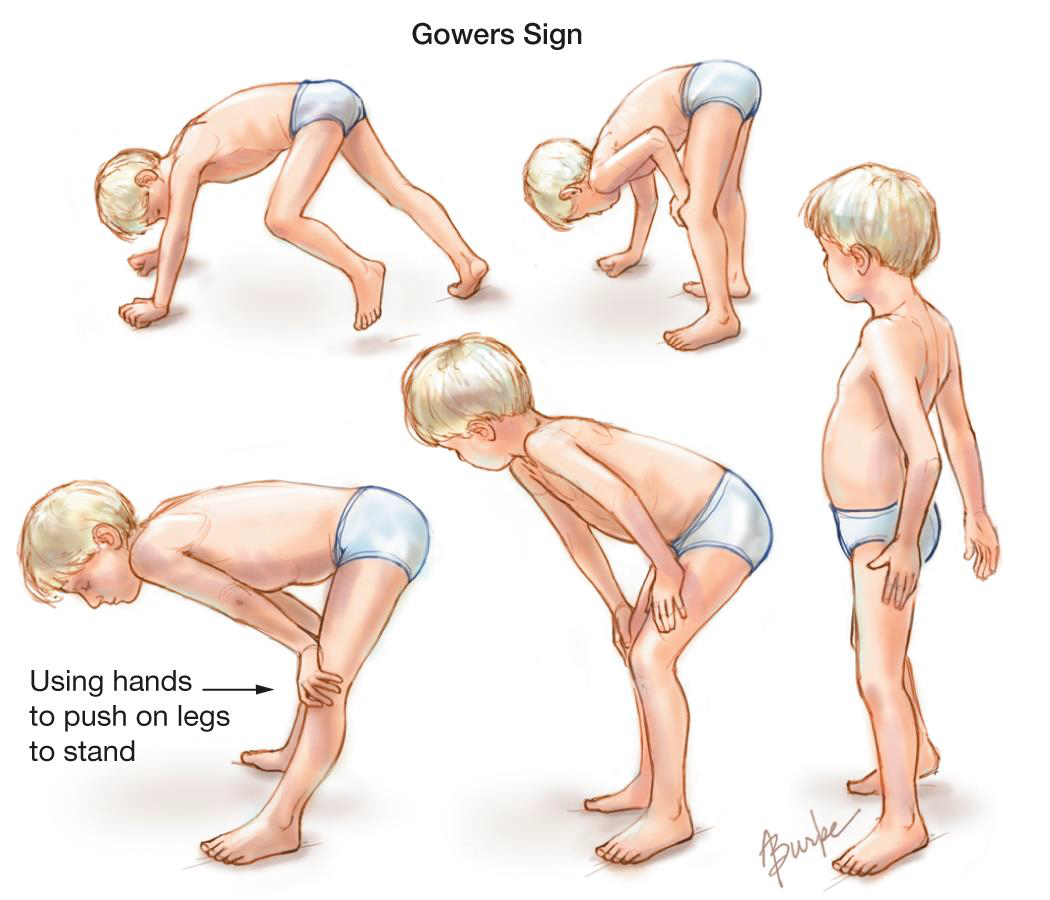 DUCHENNOVA SVALOVÁ DYSTROFIE (DMD)
příčina – defekty v genu pro svalový protein dystrofin (gen DMD)
•dystrofin = strukturní svalový protein – zprostředkovává interakci mezi buněčným 
cytoskeletem (aktinem) a ECM
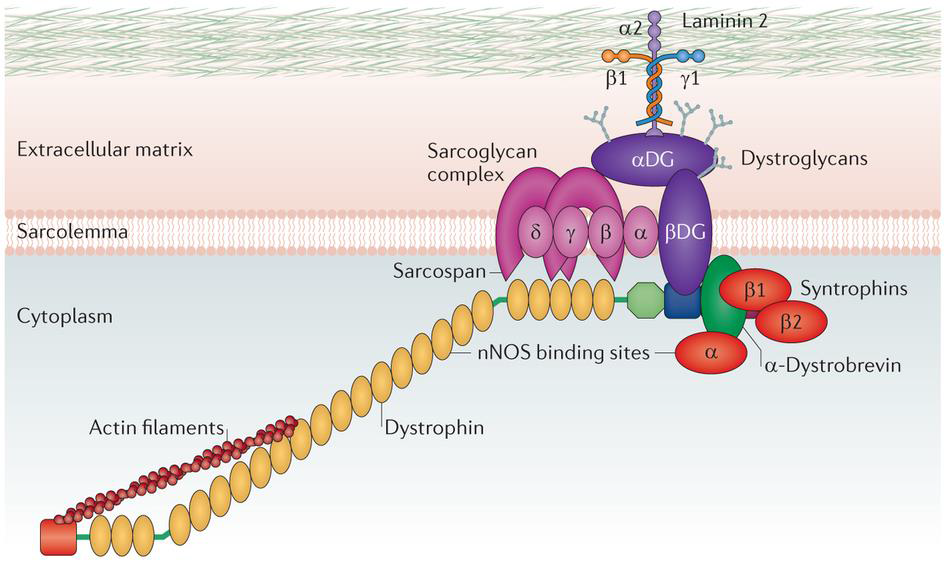 GEN DMD
rozsáhlý gen – 79 exonů
•lokalizace Xp21 → X-vázaná recesivní choroba
•většina defektů DMD genu = copy number variation
•frekvence delecí/duplikací v DMD genu u DMD/BMD pacientů 
 je odhadována 60-70 % pro delece a 5-10 % pro duplikace → 
prvním krokem ve vyšetřovacím algoritmu molekulárně genetické diagnostiky je metoda MLPA
•delece/duplikace exonů mohou být out of frame nebo in frame
•DMD – delece/ duplikace měnící čtecí rámec, nonsense mutace
•BMD – delece/duplikace zachovávající čtecí rámec
Beckerova svalová dystrofie (BMD) – mírnější forma
Geny na chromozomu X
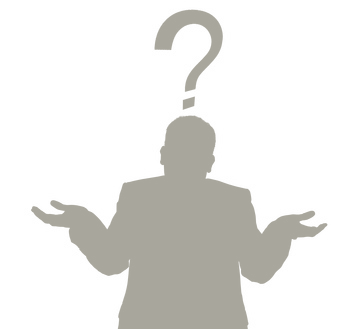 MUŽ = HEMIZYGOT
1 kopie → poměry se mění
1 = standardní počet kopií
0 = delece
2= duplikace
ŽENA 
2 kopie → stejné jako u autozomů
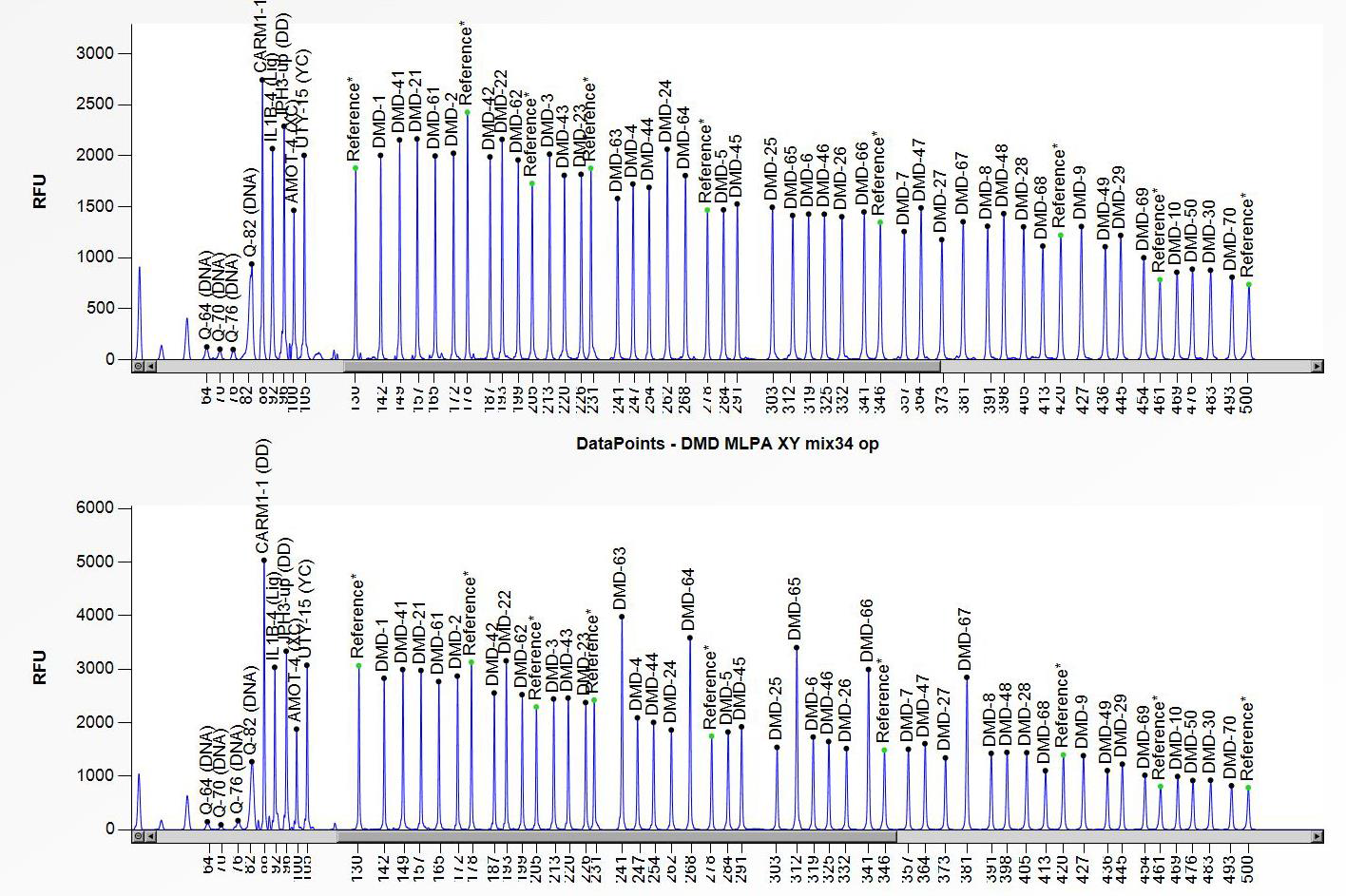 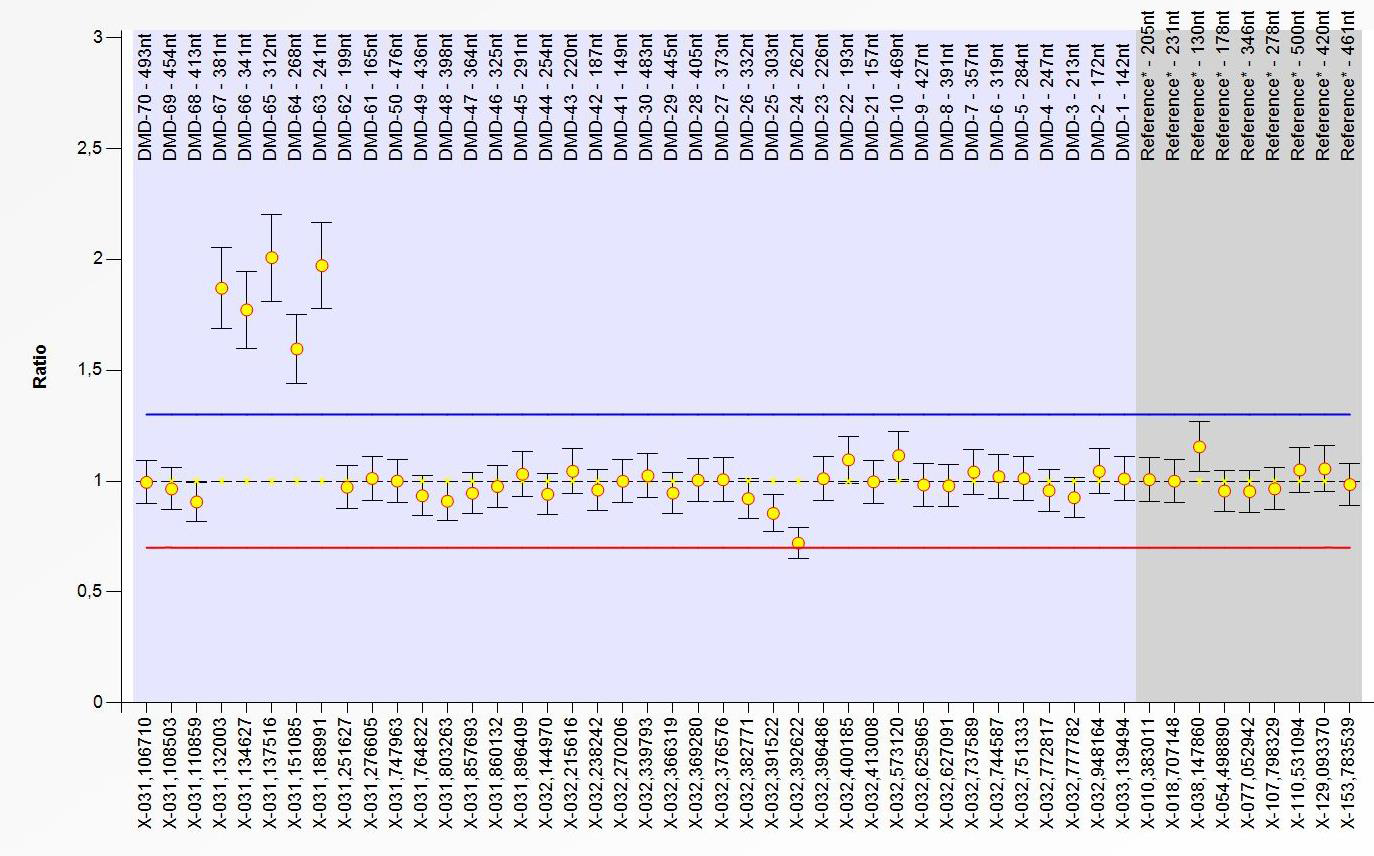 ARMS
ARMS = amplification refractory mutation system
•PCR s alelově specifickými primery
•princip – Mismatch PCR primeru na 3´konci znemožňuje PCR 
→ pokud primer nehybridizuje na svém 3' konci dokonale – nedochází k amplifikaci
PRINCIP ARMS
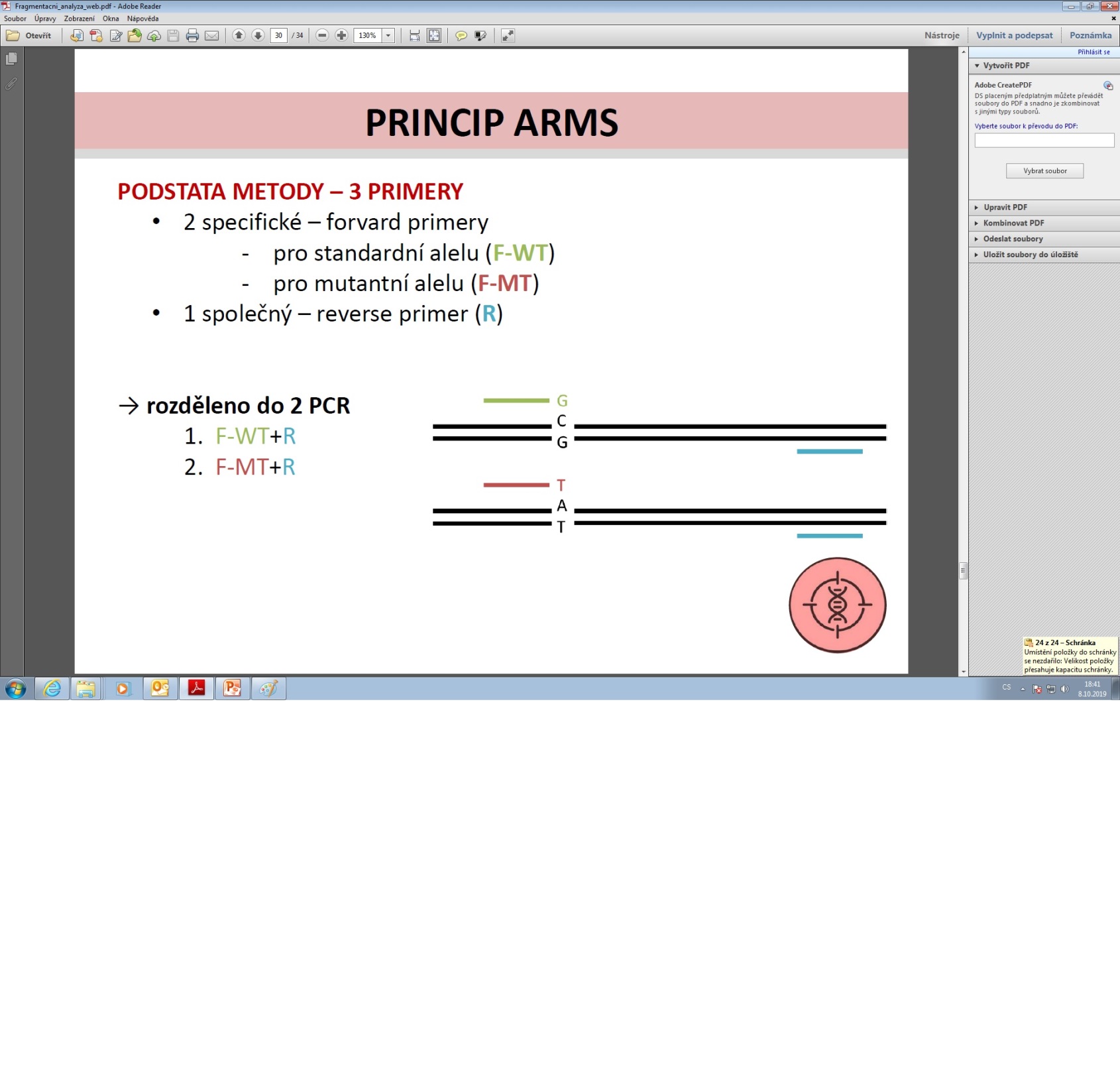 HODNOCENÍ ARMS
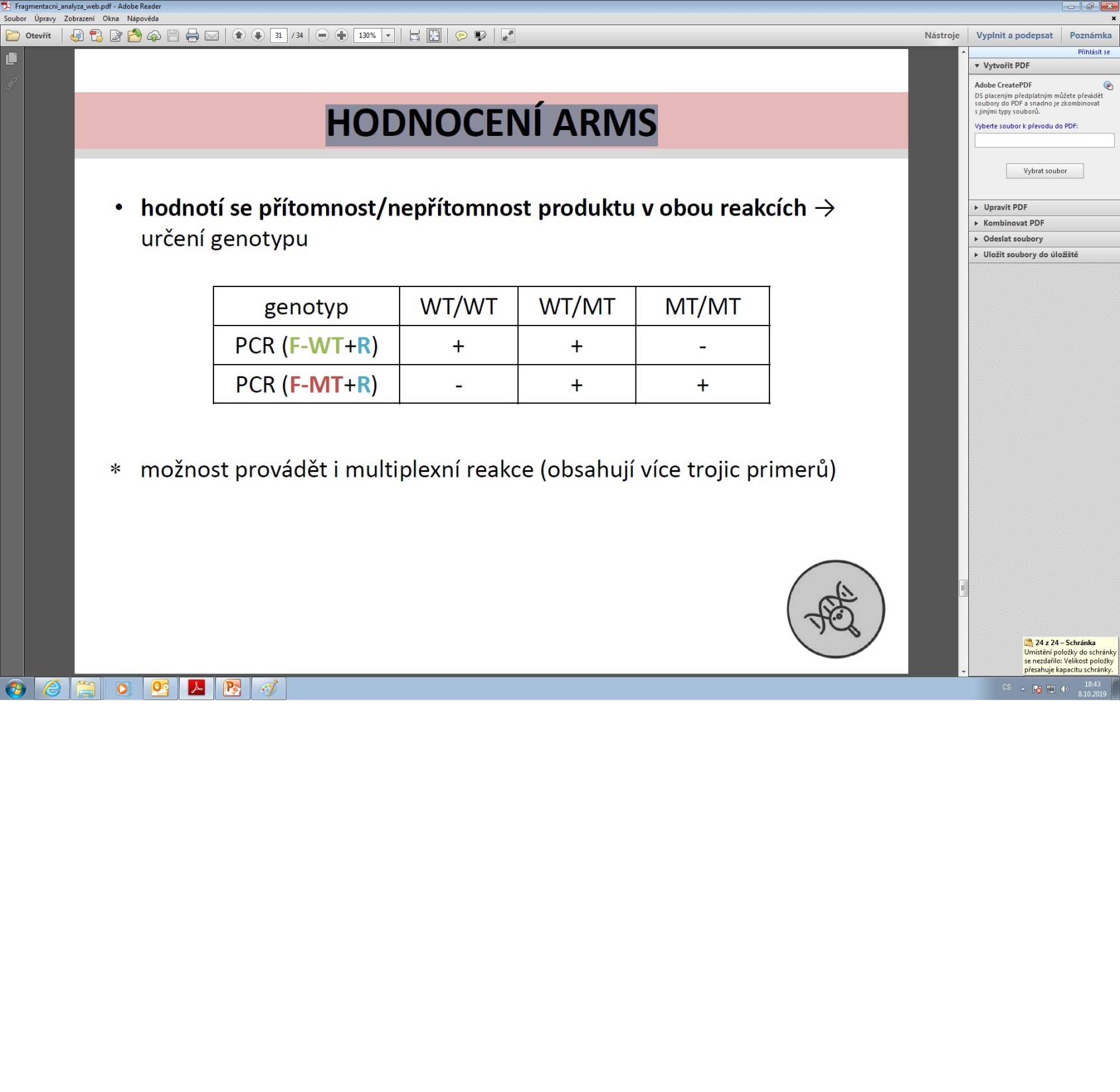 CYSTICKÁ FIBRÓZA – Elucigene® CF-EU 2v1
komerčně vyráběný kit
•detekuje 50 nejčastějších mutací v CFTR genu
•multiplexní alelově specifická PCR následovaná fragmentační analýzou
•2 mixy
•mixA – MT + WT primery pro F508del 
(→ kontrola úspěšnosti PCR v případě přítomnosti MT produktů)
•mixB – WT (bez F508del)
•oba mixy obsahují 2 páry primerů pro STR markery → kontrola kontaminace cizí DNA
MT + WT pro F508del (+STR)
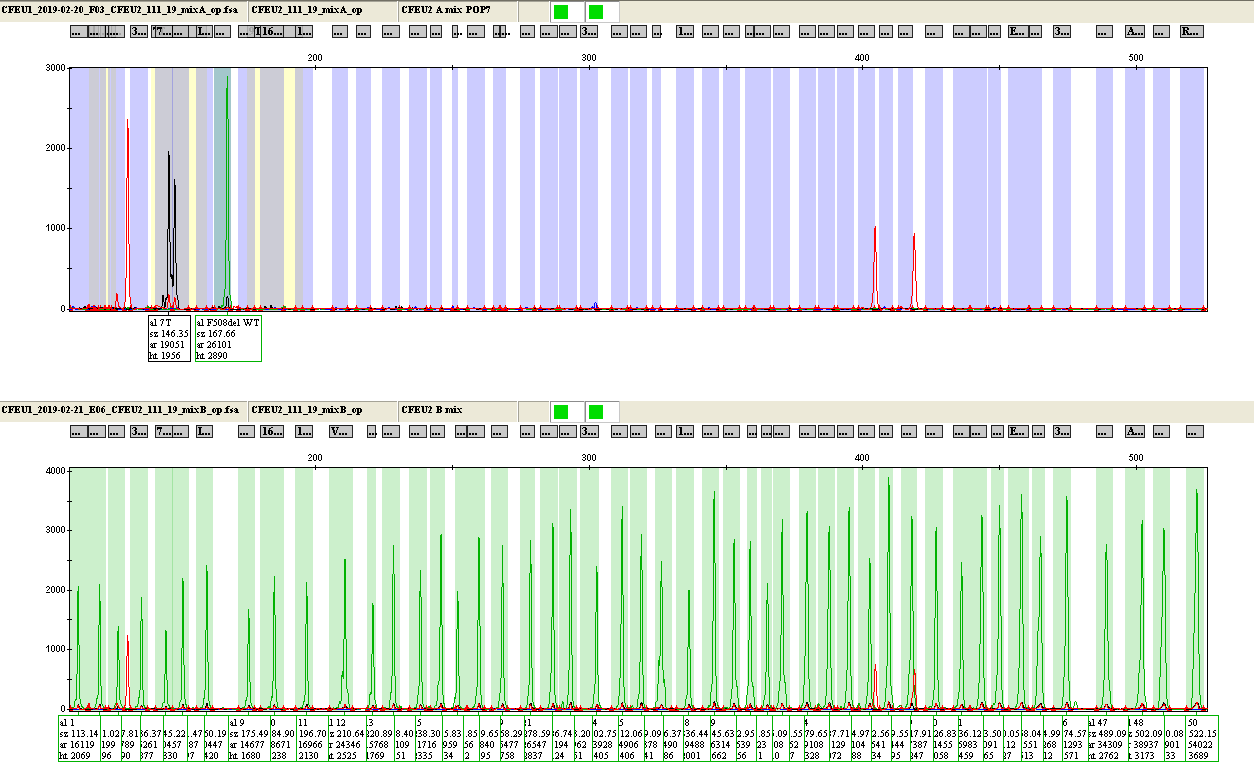 WT - F508del (+STR)
MT + WT pro F508del (+STR)
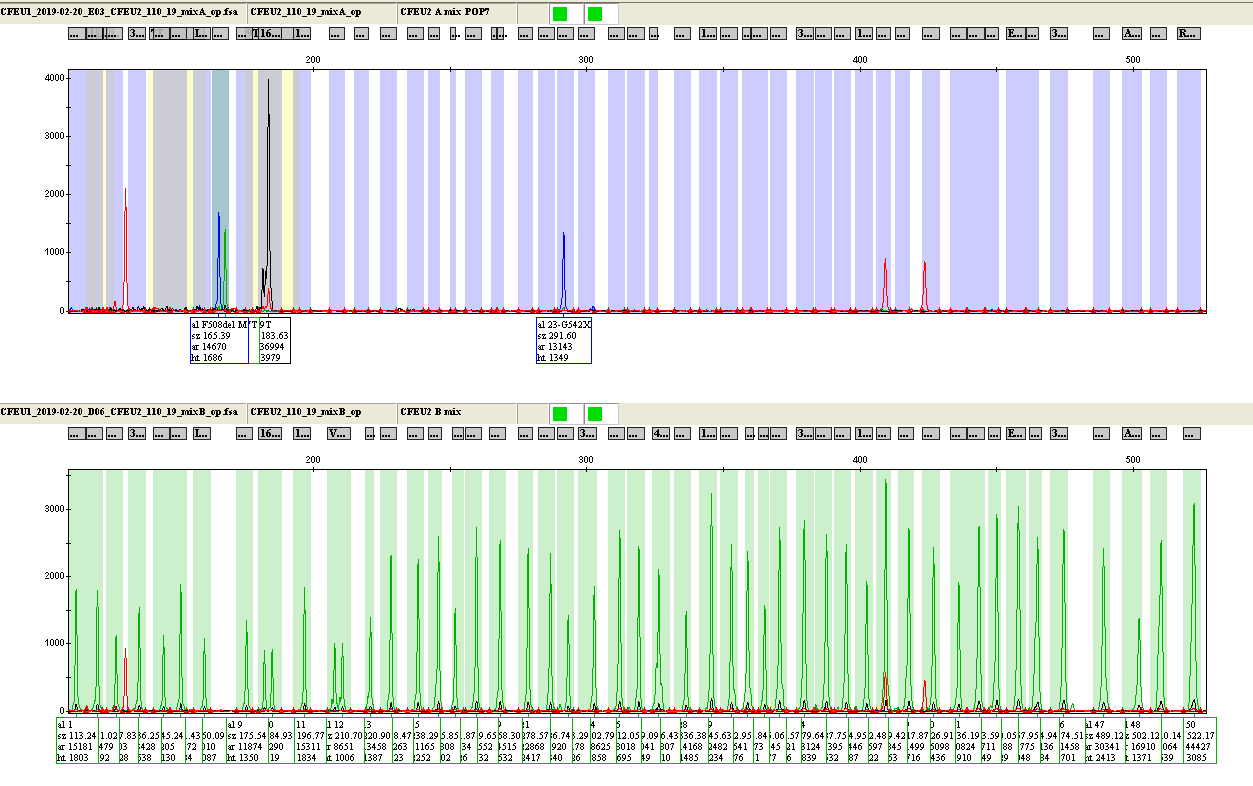 WT - F508del (+STR)
DIAGNOSTIKA
DNA
RNA
SESTŘIH
„SEKV. EXONŮ“
EXPRESE
NEPŘÍMÁ
analýza mikrosatelitů
PŘÍMÁ
SCORING
Restrikční analýza PCR produktu
Hybridizace PCR produktu s alelově specifickými oligonukleotidy
detekce variant pomocí sond
ARMS
MLPA
Triplet Primed PCR
SCANNING
analýza teploty tání (SYBR Green)
sekvenování
Expanze trinukleotidových repetic
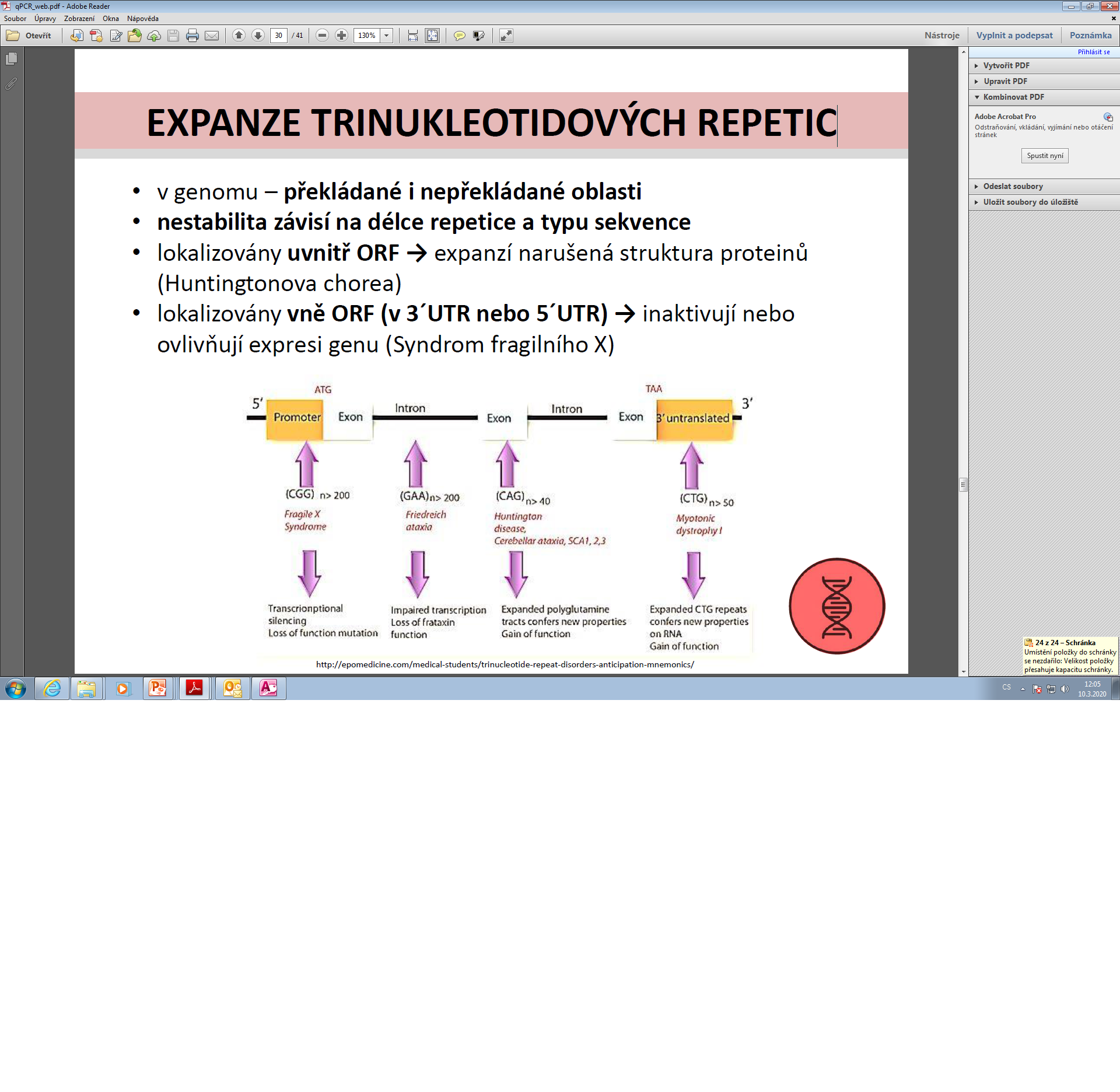 mutace
TR
trinucleotide
repeat
TRED
trinucleotide
repeat expansion
diseases
TREs
trinucleotide
repaet expansion
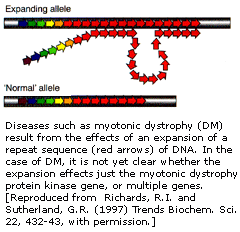 expanze
nový typ mutace, popsán 1991
Expanze  a delece trinukleotidů při replikaci
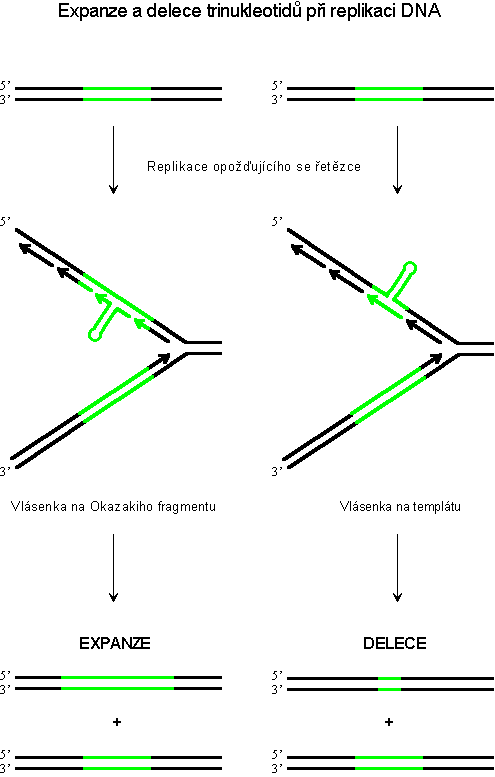 PREMUTACE „ČASOVANÁ BOMBA V GENOMU“
repetice – nestabilní v meióze → počet může narůstat
•k velkým expanzím dochází pouze při maternálním /paternálním přenosu

•mechanismus vzniku – „sklouznutí“ polymerázy → 
repetice mohou vytvářet sekundární struktury (např. vlásenka) → 
poté reparační systém vlásenku odstraní → 
oblast repetic se rozšíří → 
v dalším kole replikace polymeráza přisyntetizuje podle prodlouženého templátu další repetici
Klinická anticipace spojená s expanzivním prodlužováním trinukleotidových repetic
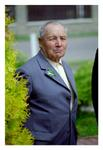 asymptomatický prarodič 
    (MD1 : 5 - 50 CTG repetic)
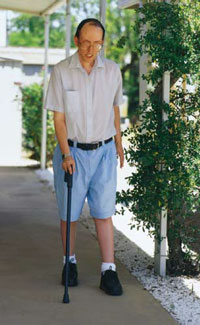 rodič s mírným klinickým projevem 
(MD1: 100 CTG repetic)
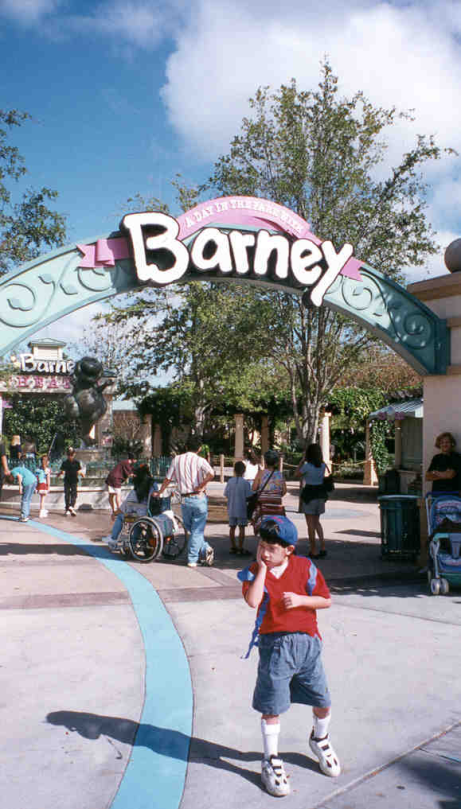 potomek s těžkým průběhem choroby 
(MD: 1500 CTG repetic)
Přehled a základní charakteristika některých chorob asociovaných s expanzí trinukleotidů
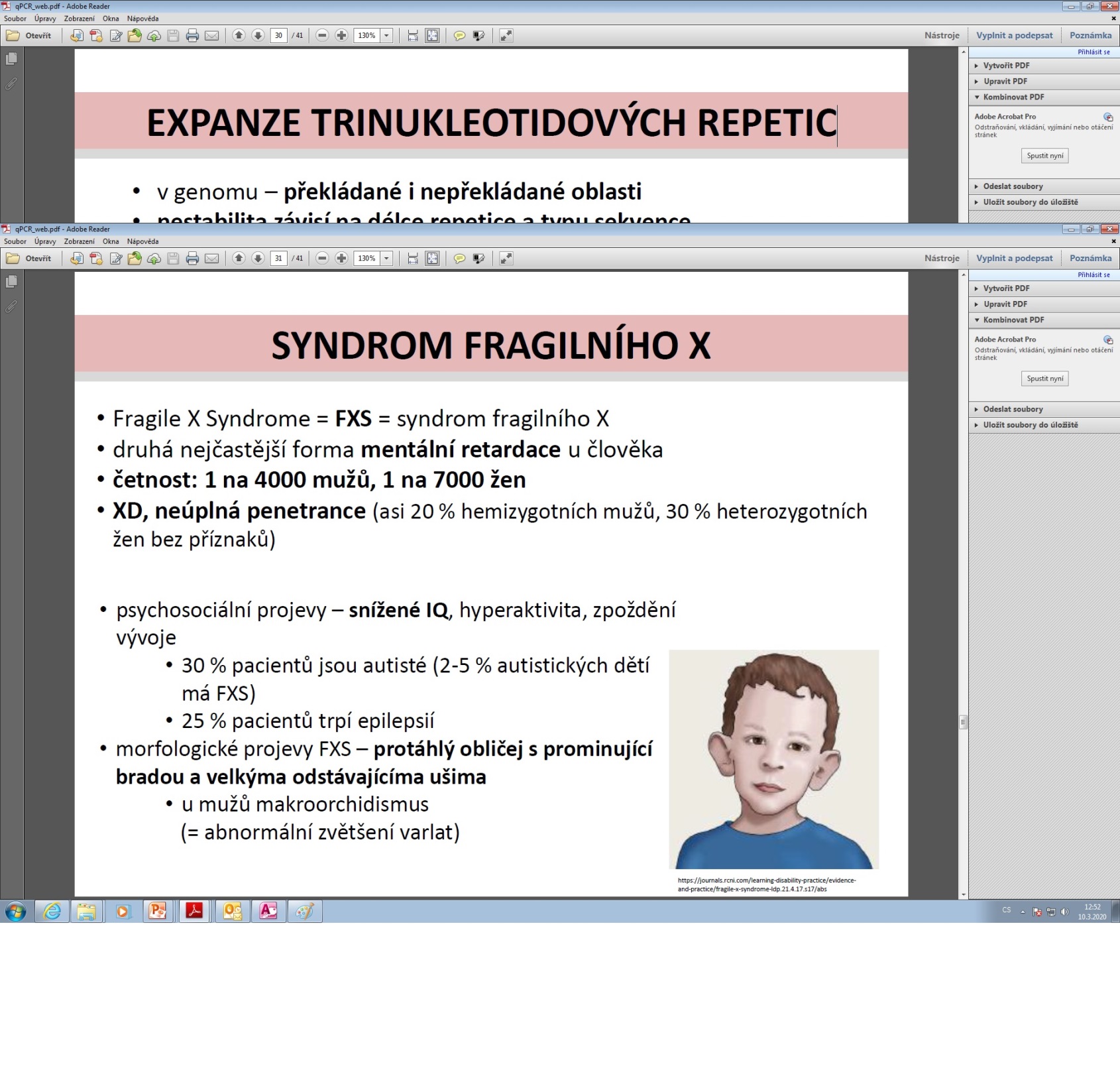 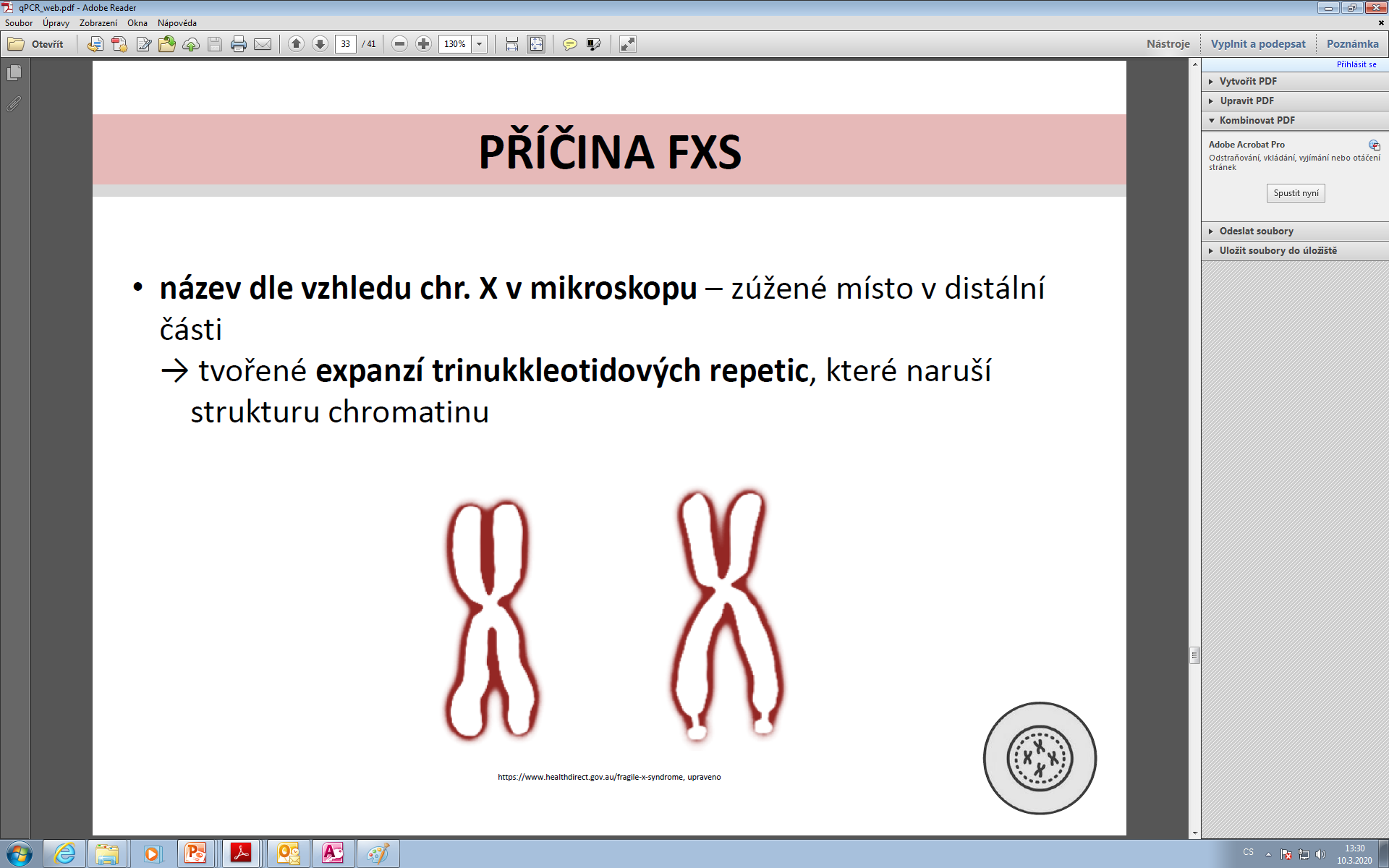 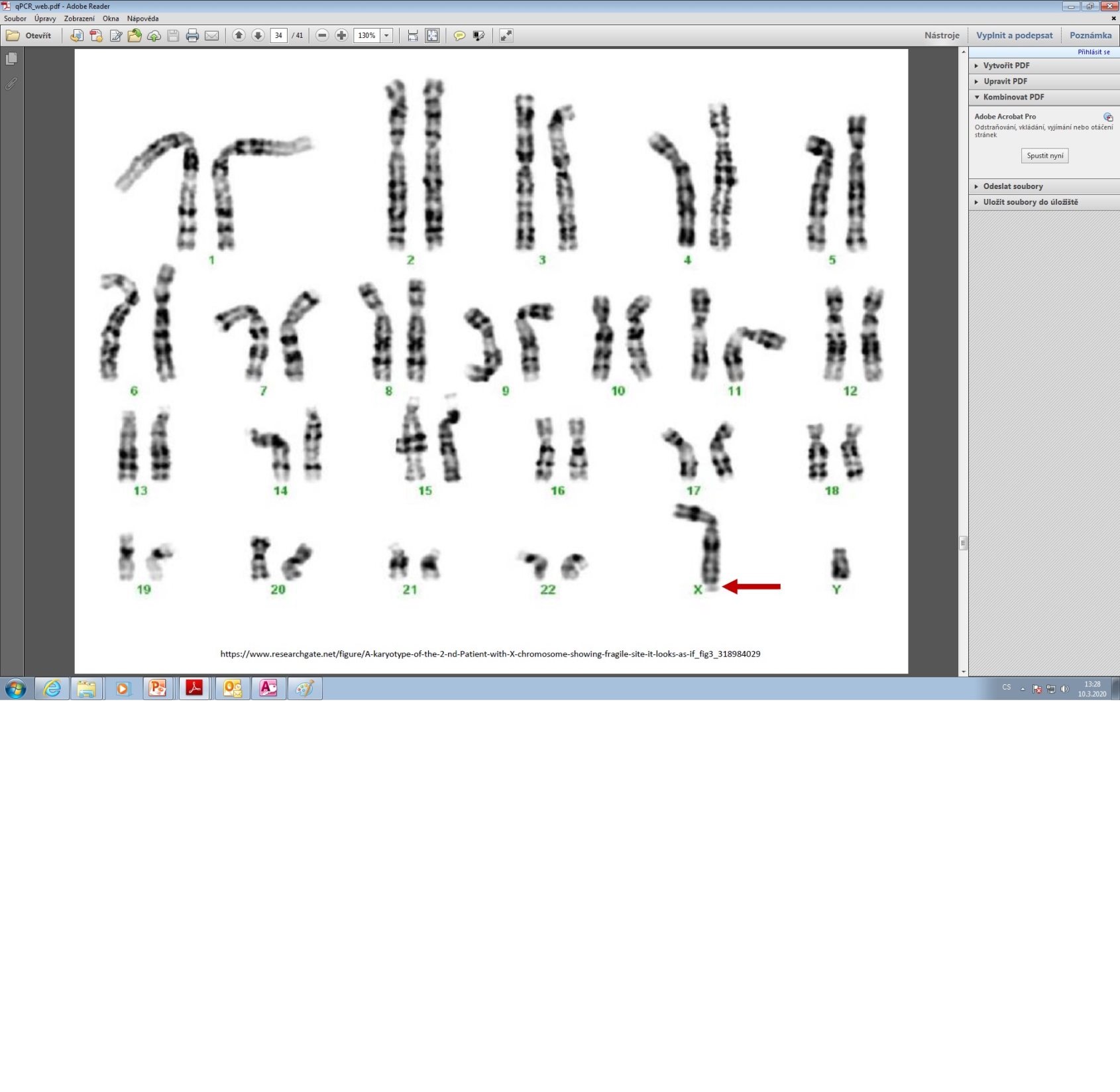 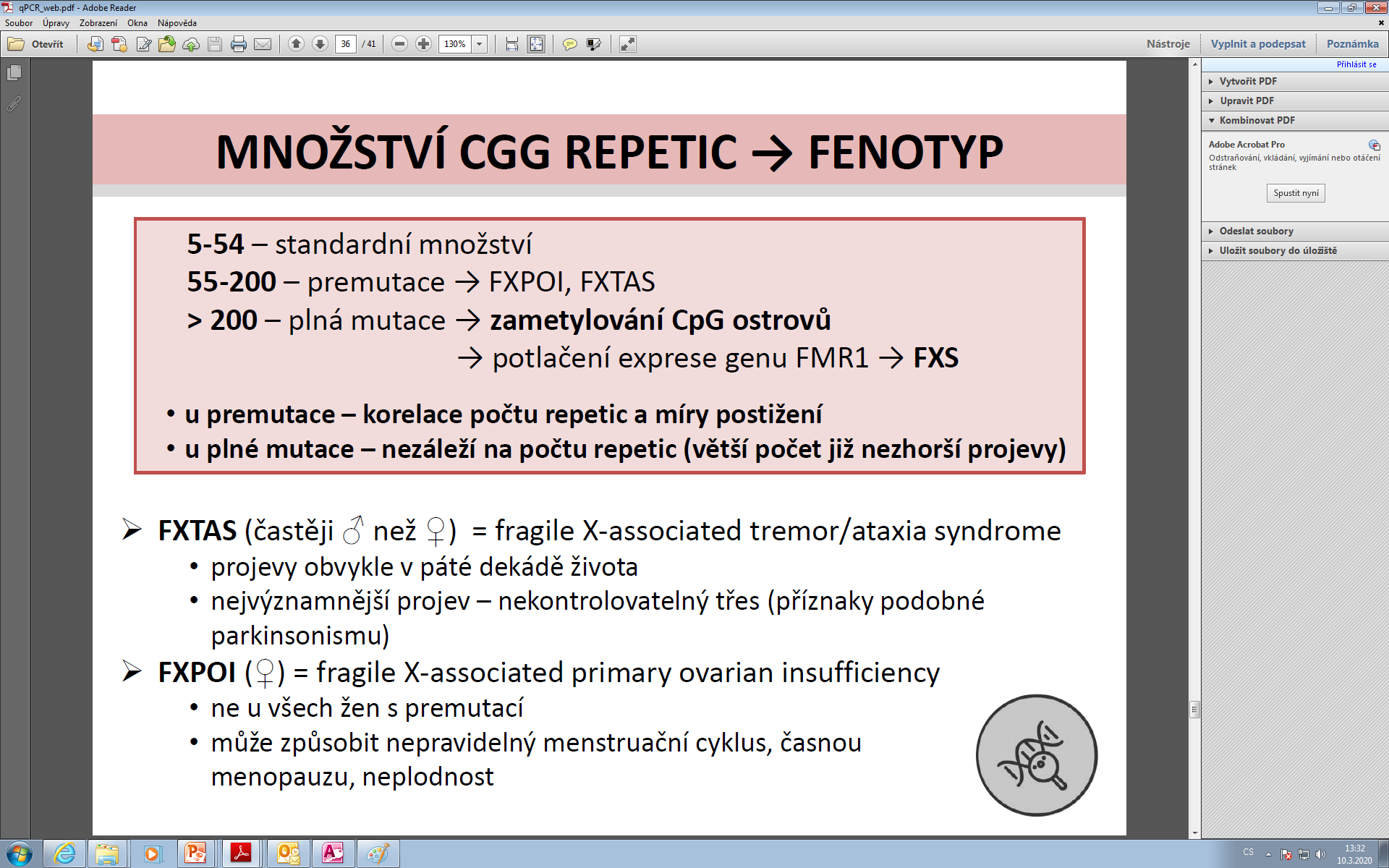 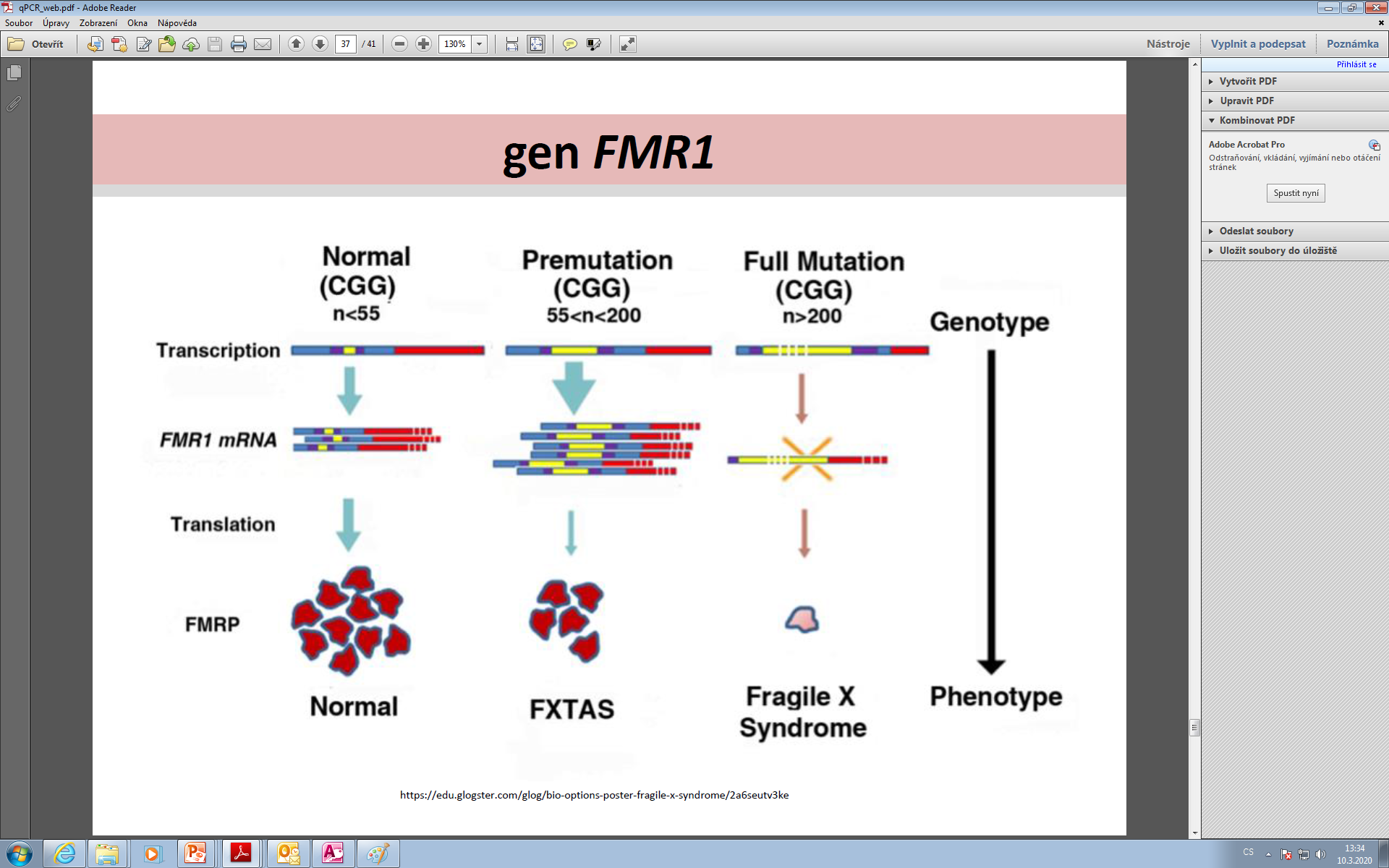 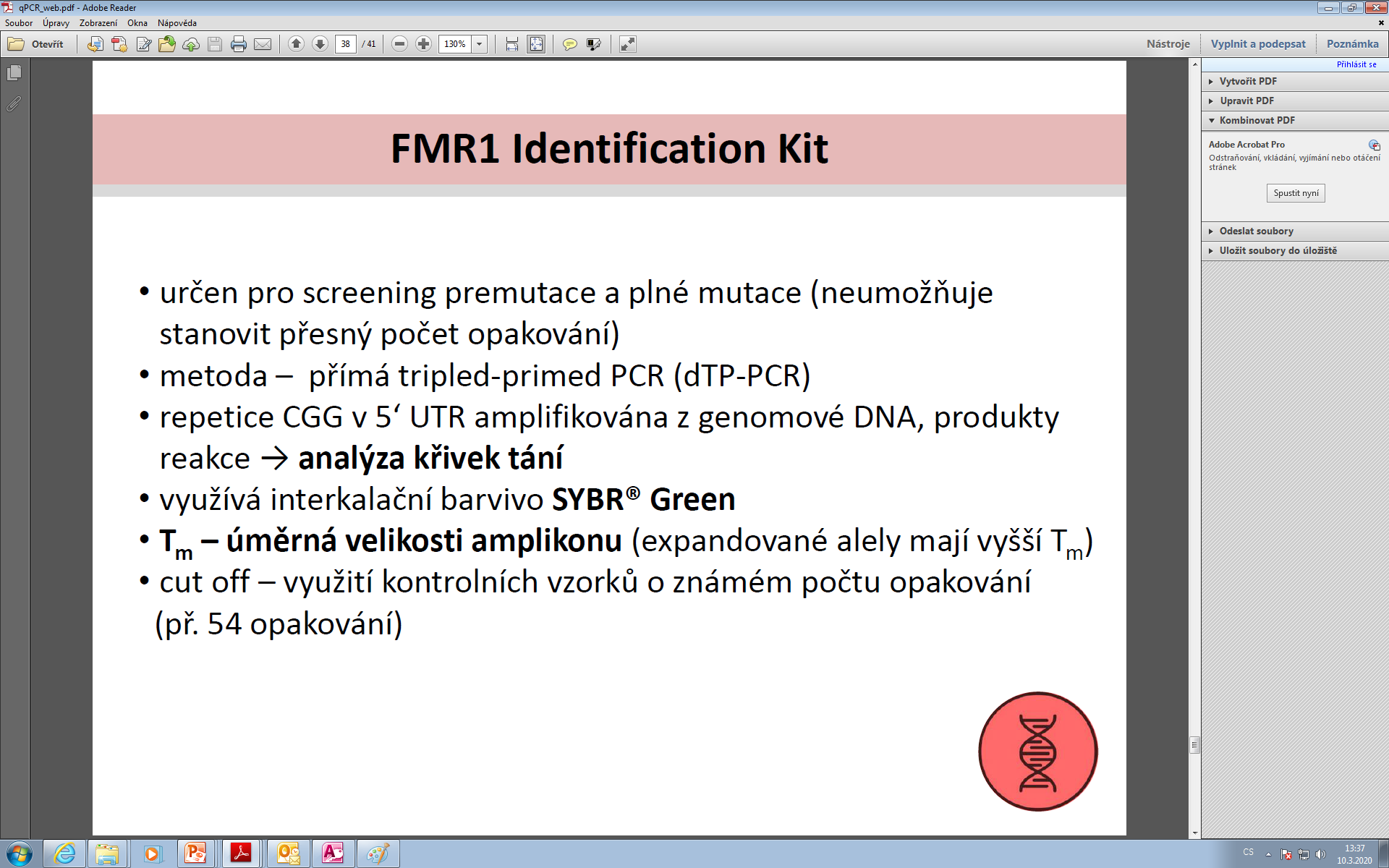 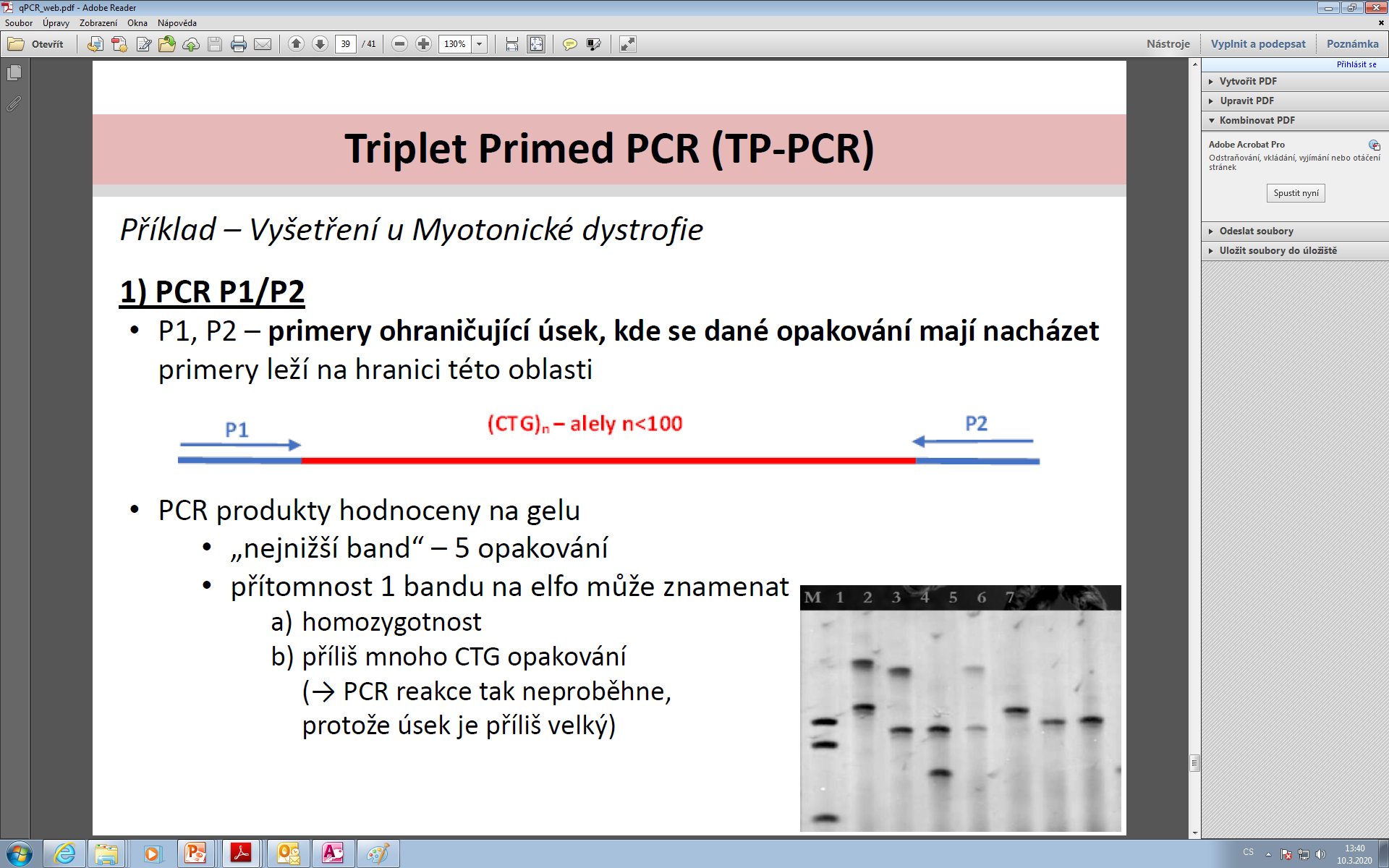 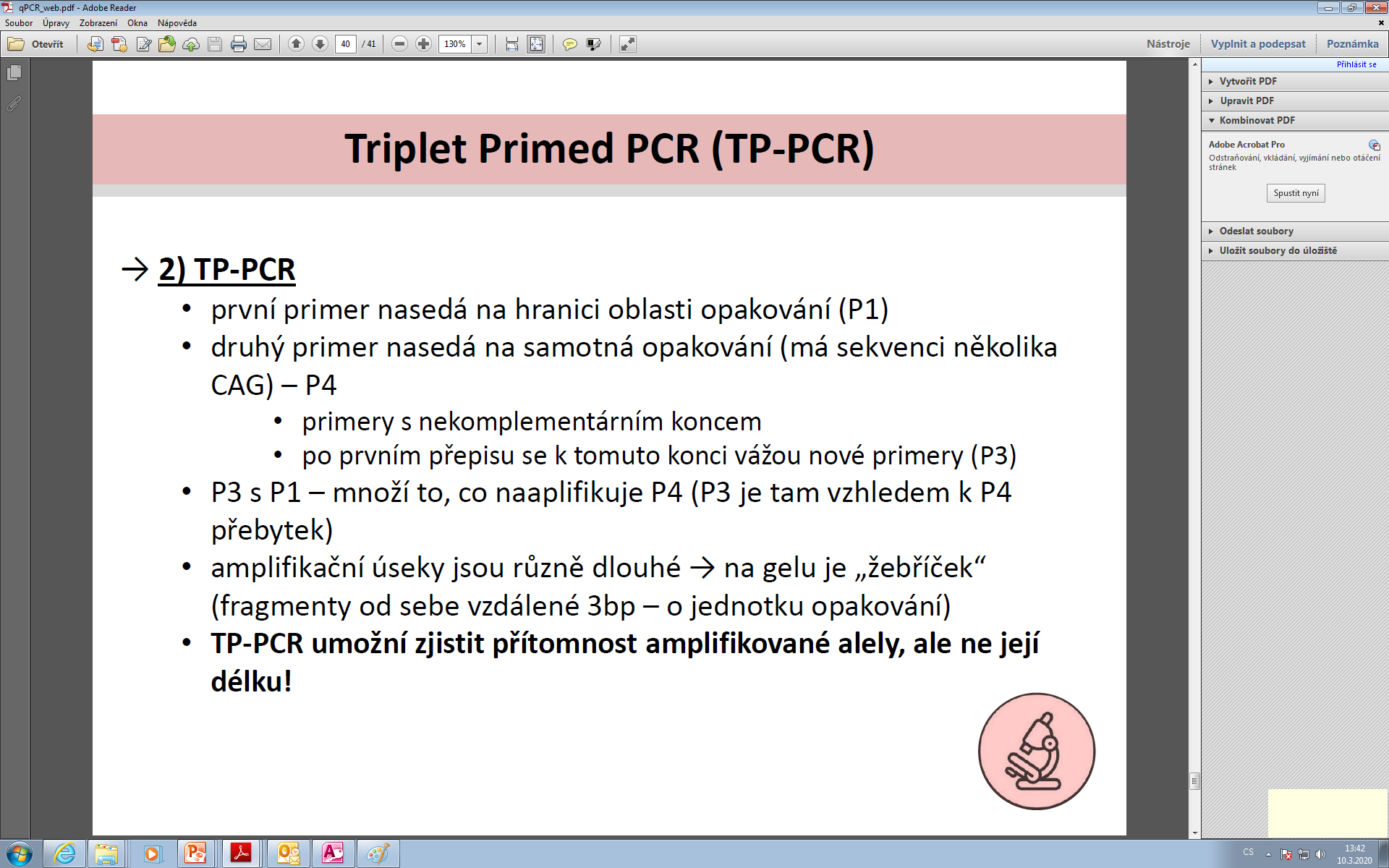 P1
P2
P4
P3
Triplet Primed PCR
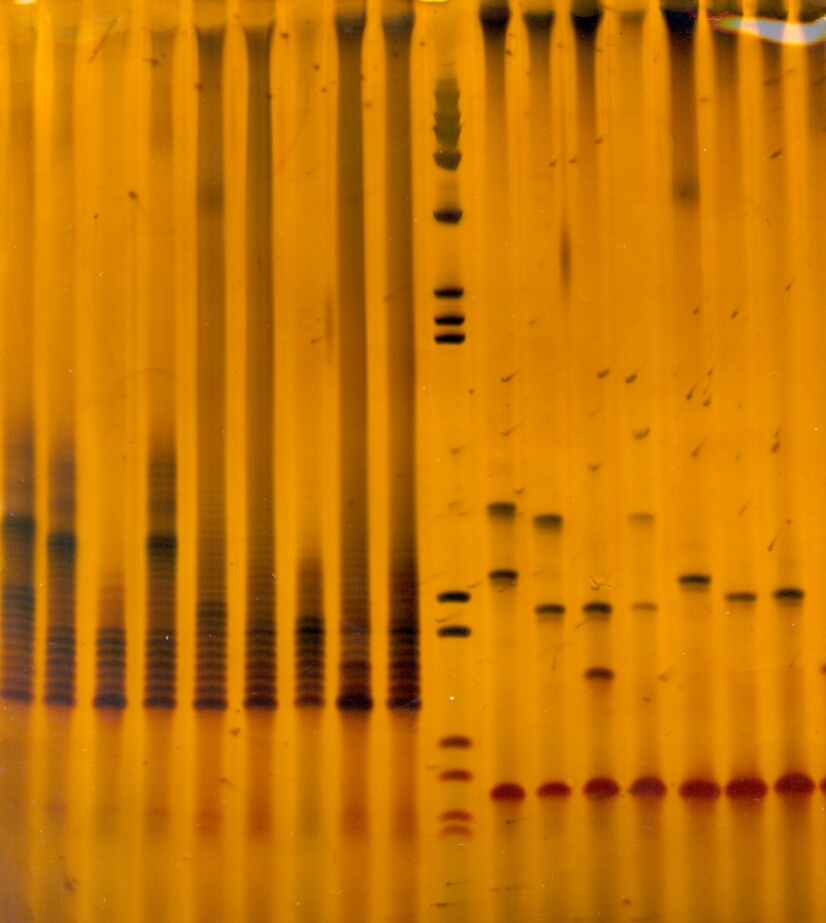 P1
P2
M         1      2      3    4      5      6     7
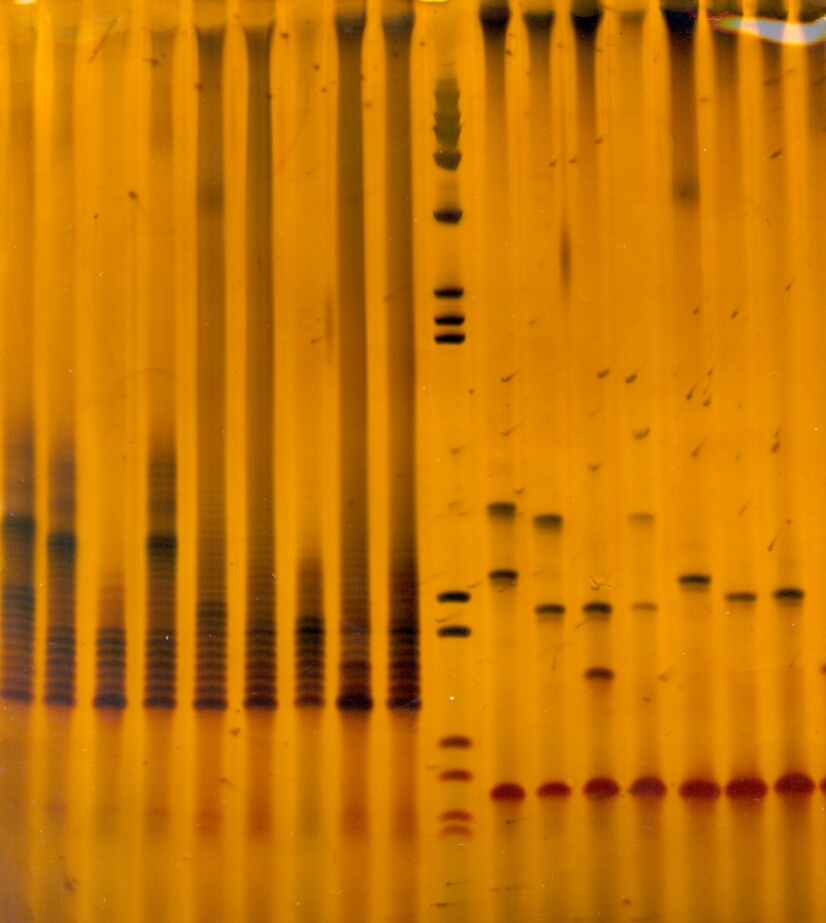 PCR P1/P2
(CTG)n
alely < cca 100 (CTG)
Strategie molekulárně genetického vyšetření TRED
DNA pacienta ( susp. TRED)
PCR P1/P2
detekce 2 alel genu
detekce 1 alely genu
TP PCR
vyloučení diagnózy
heterozygot 
s expandující alelou
zdravý homozygot
vyloučení diagnózy
potvrzení diagnózy
TP PCR                  PCR ( P1/P2)
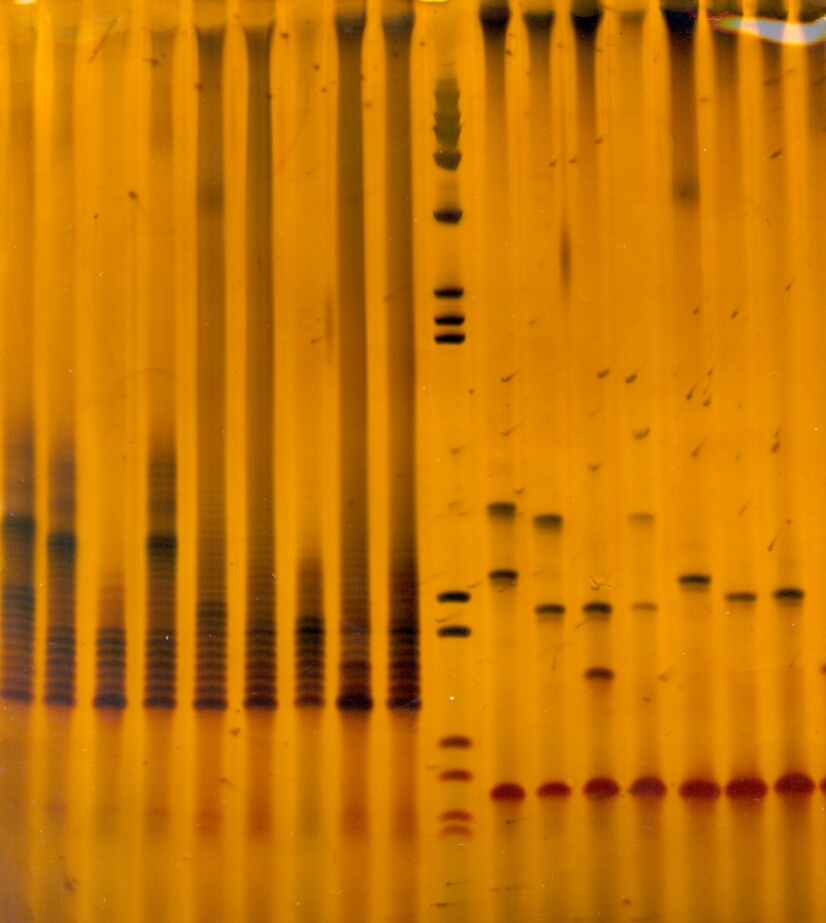 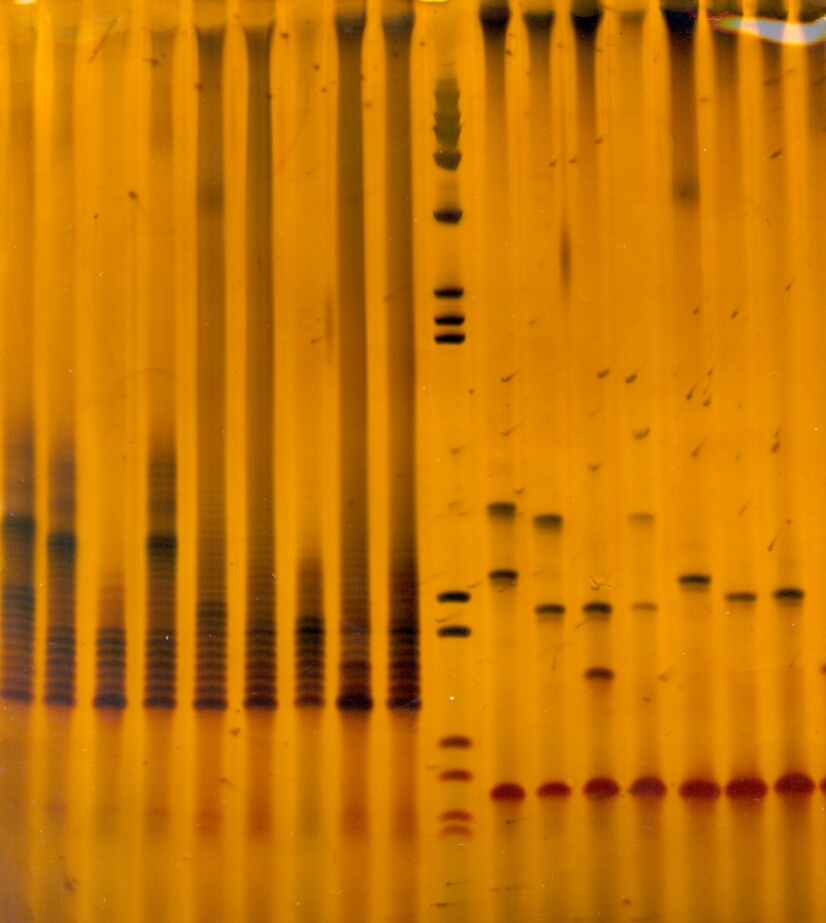 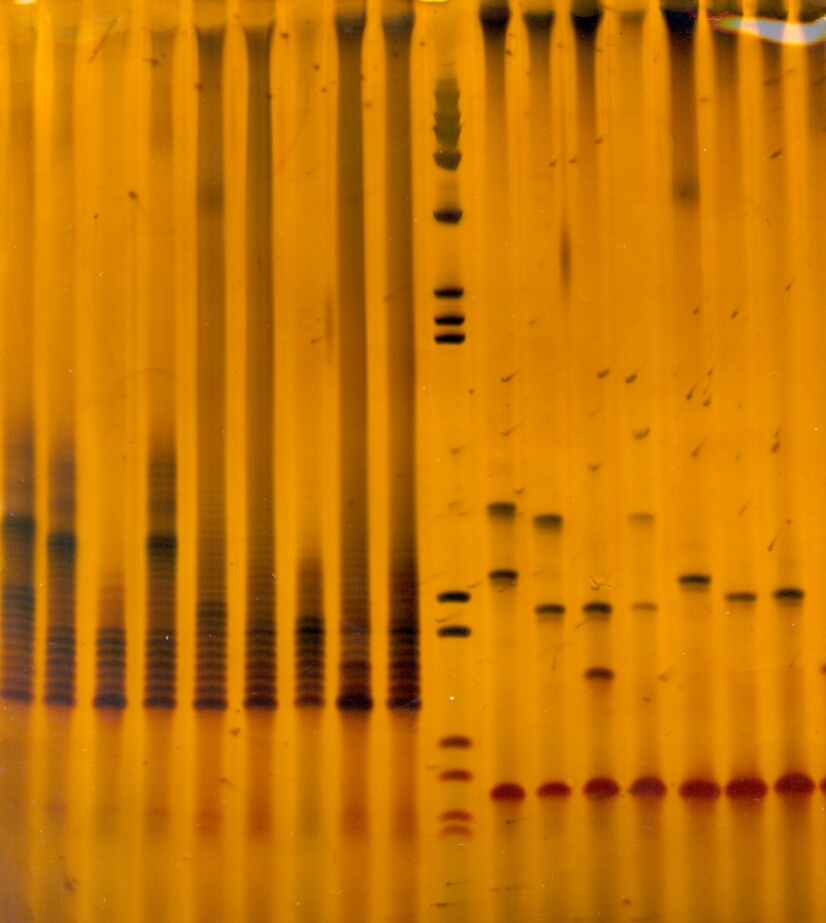 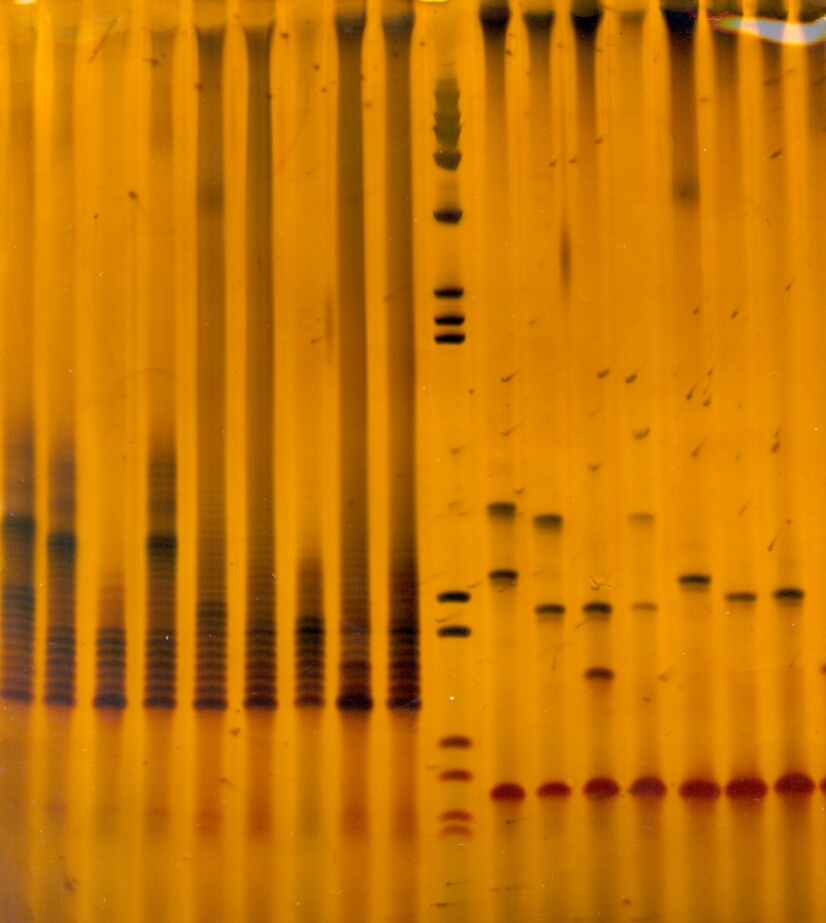 *     *